Welcome to the IELCE VLC!!Britt Garton PistoDirector for IELCE with ICCBwith guests:  Stephen  AldersonDean of Adult Education, Instituto del progreso latinolaura  guerrero assistant dean of adult education, instituto del progreso latino
Agendasurvey of those in  attendanceIelce componentsielce resourceGuests, Stephen & laura discuss:Instituto del progreso latino’s work withnew arrivals and IELCE programmingquestions general resources
Four COMPONENTS
Continuum of students in IELCE Programming.
DAISI Cheat Sheet for IELCE Funding

Example Found in iLEARN
IELCE RESOURCESMAKING SURE YOUR IELCE STUDENT IS COUNTED !
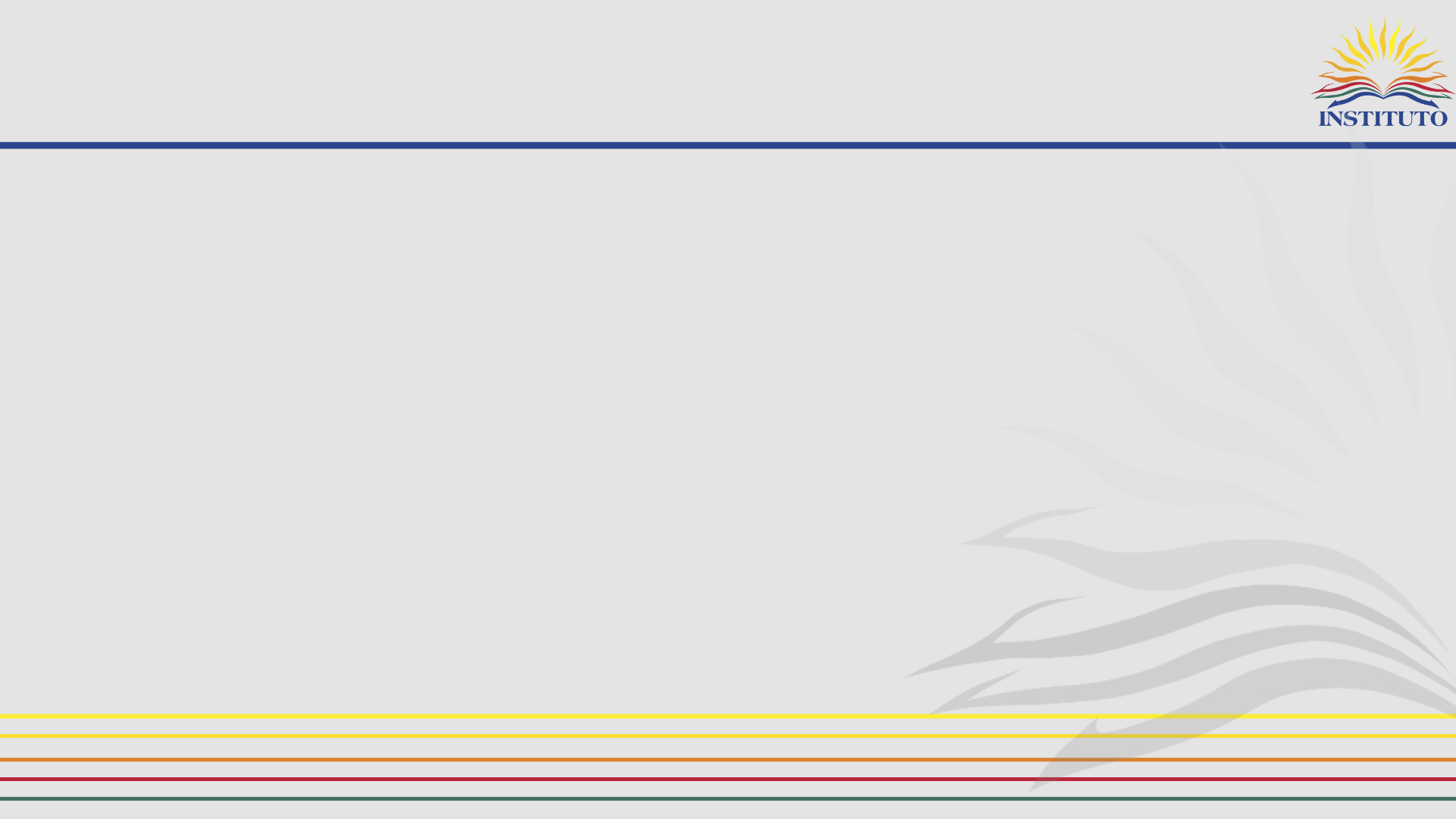 IEL-CE Program and Experience with Recent Arrivals - Instituto
Stephen Alderson, Dean of Adult Education;

Laura Guerrero Assistant Dean of Adult Education
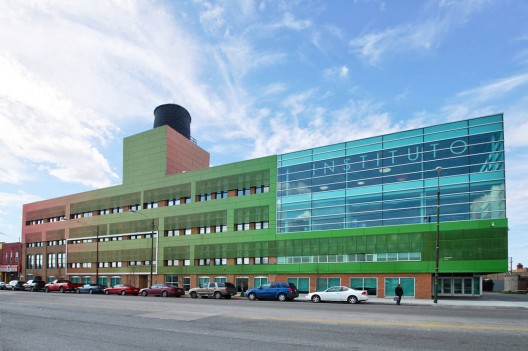 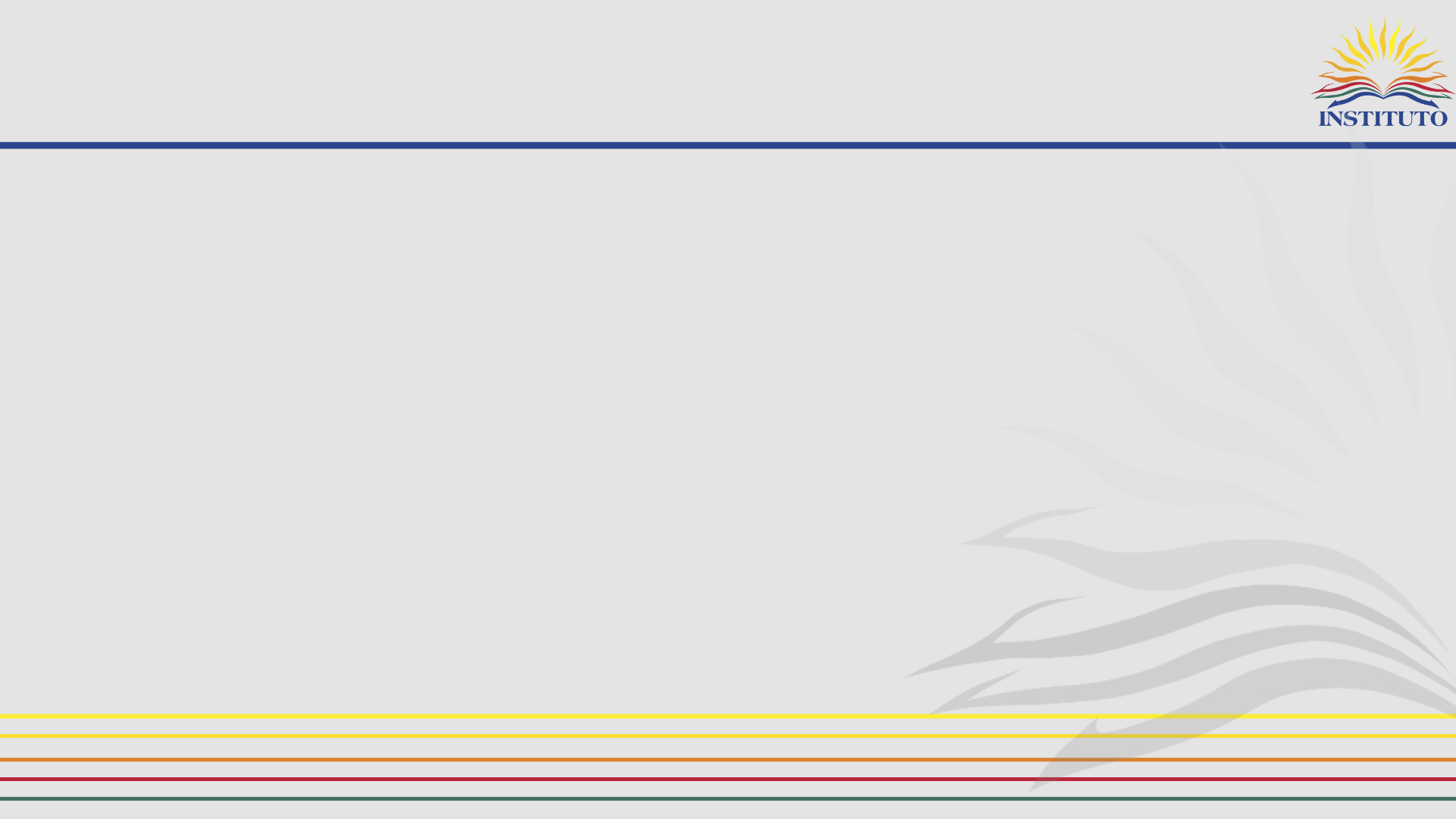 Experience with New Arrivals
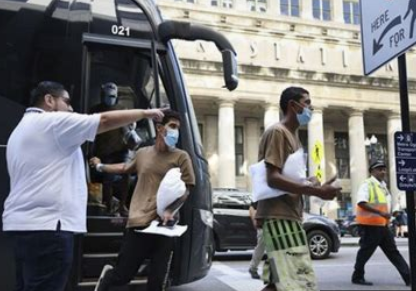 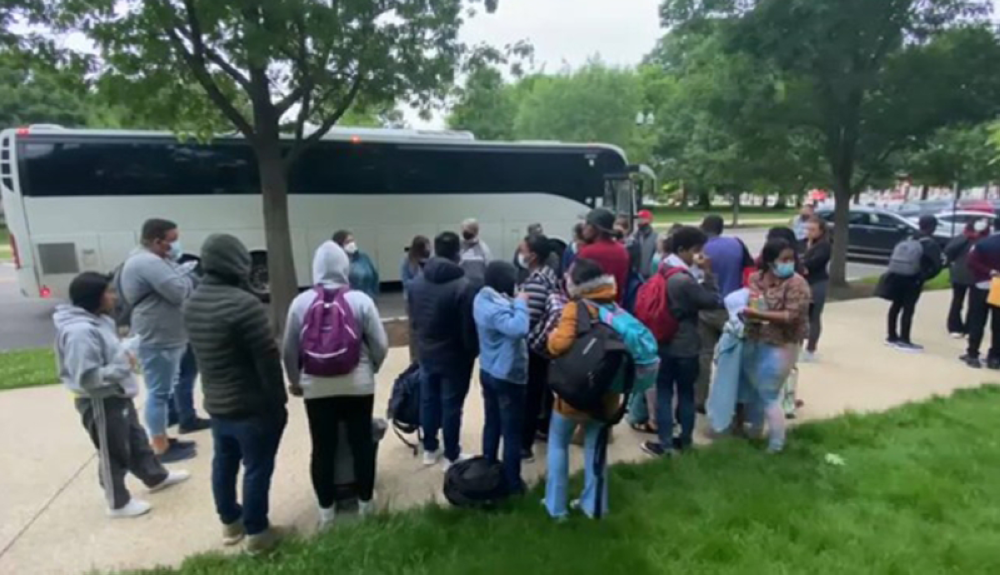 Statistics in Chicago
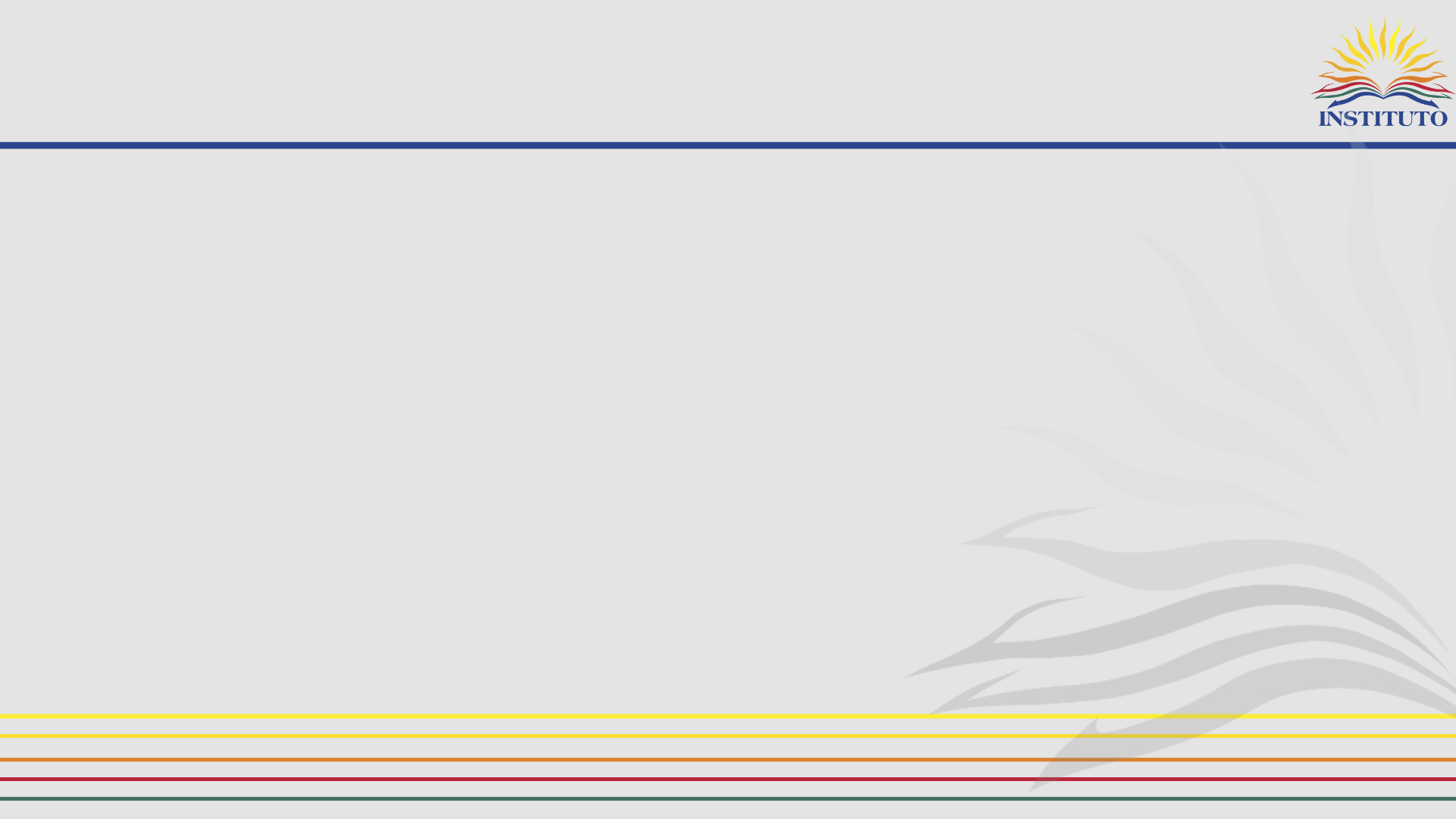 Community Navigators  
Daley and Piotrowski Park Shelters. 
Ex students & Community Volunteers, New Citizens. Daley College Shelter
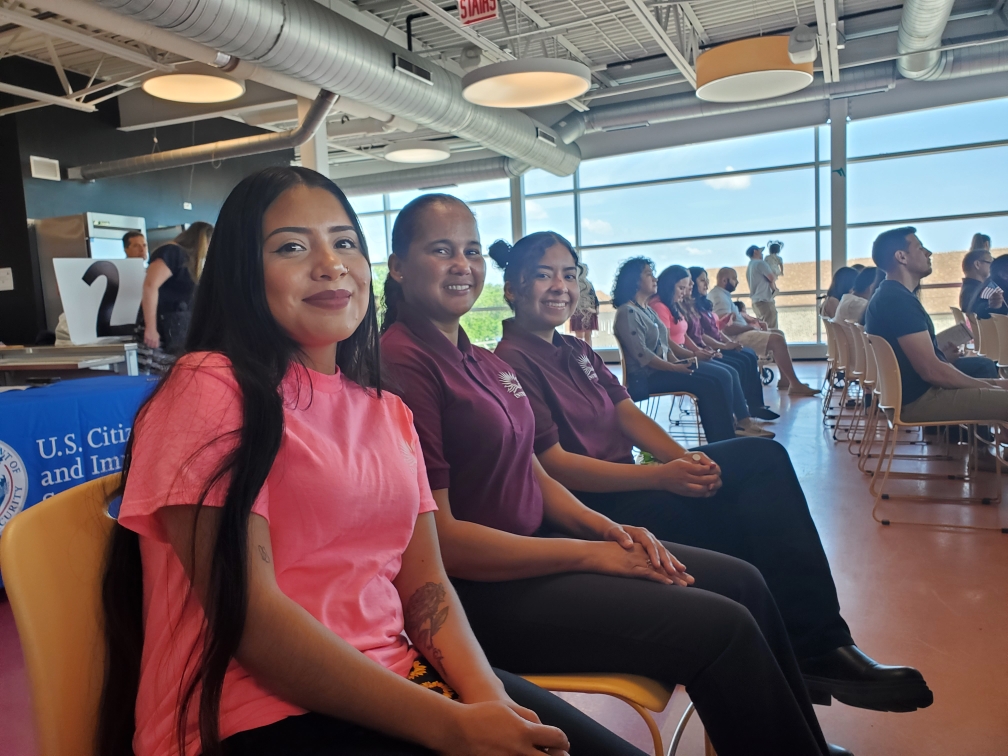 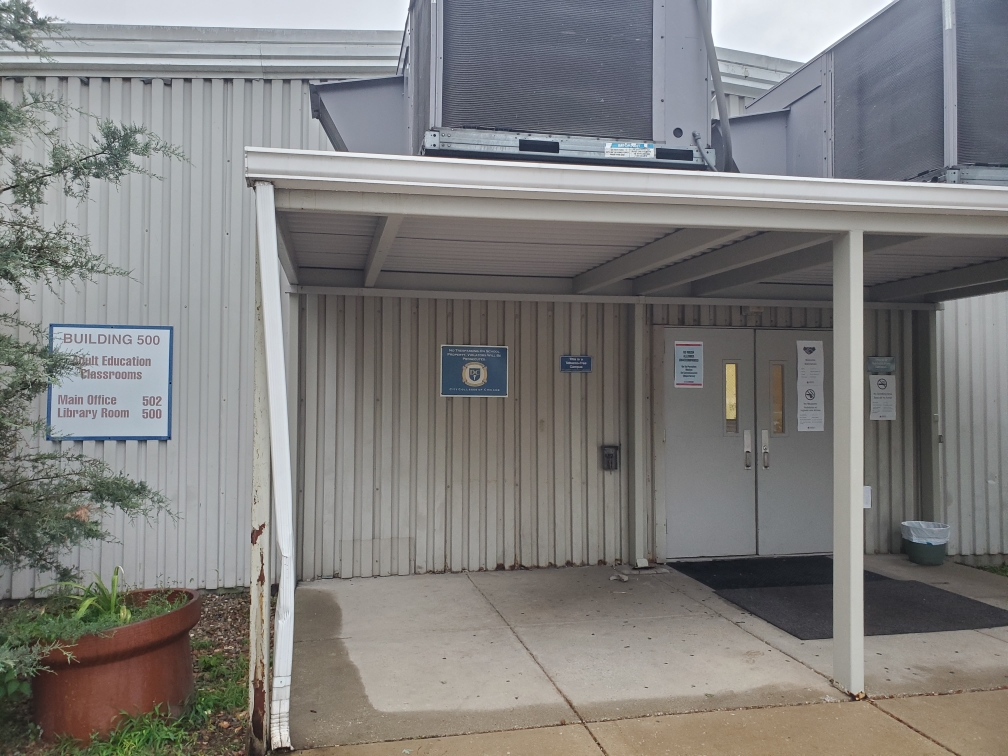 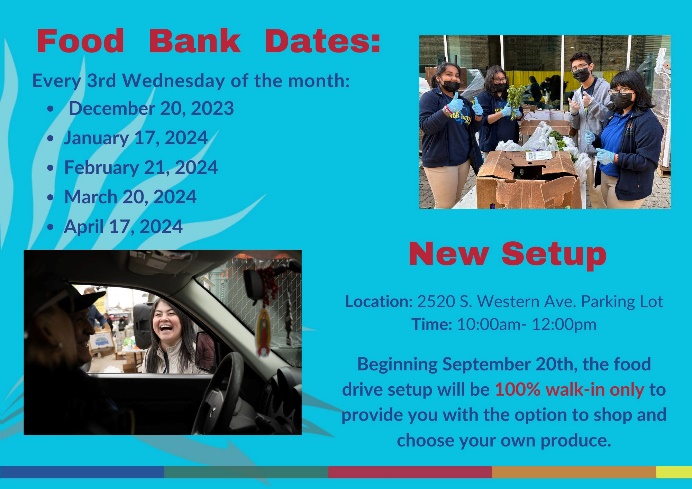 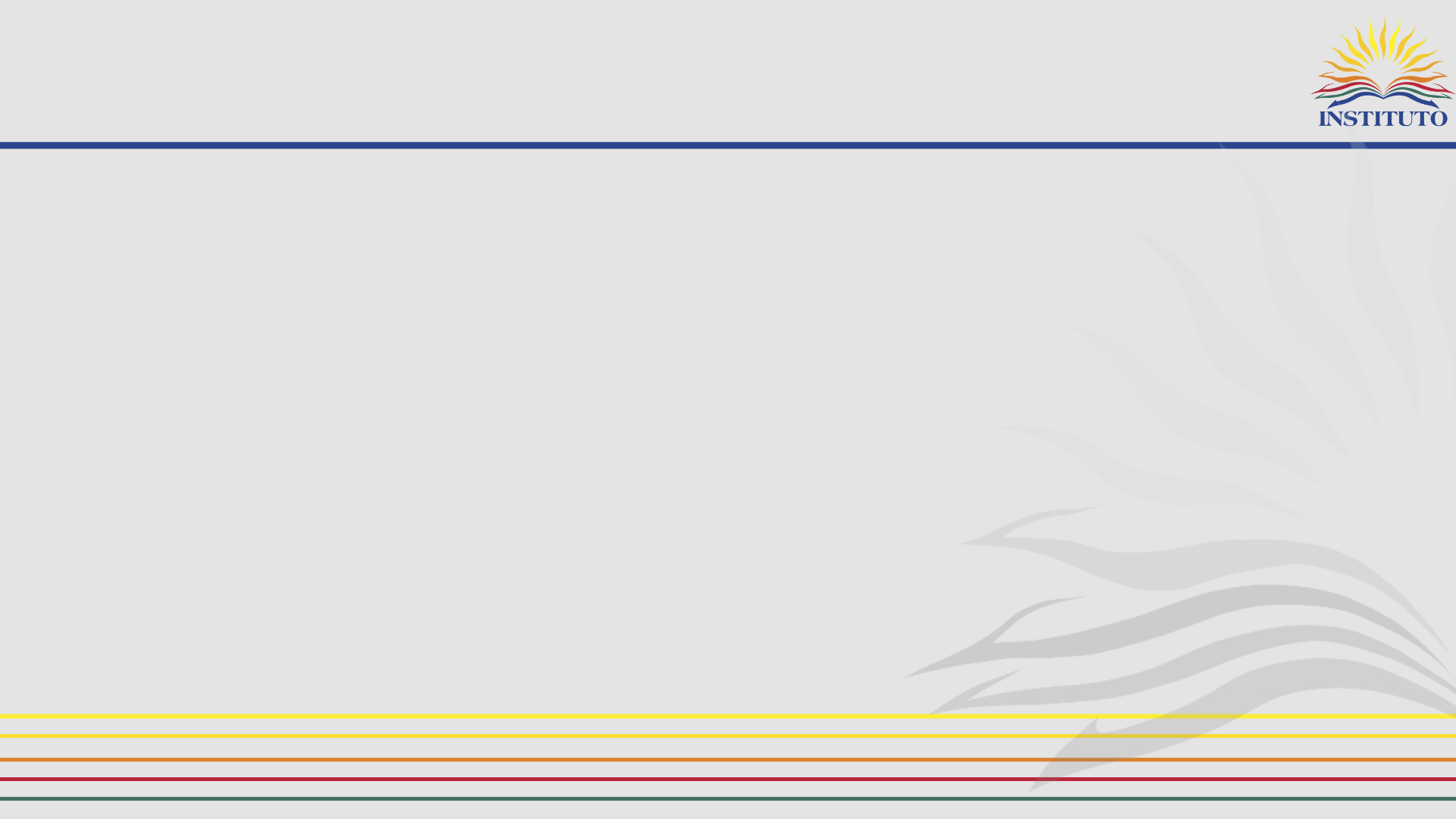 Food distribution to the Community
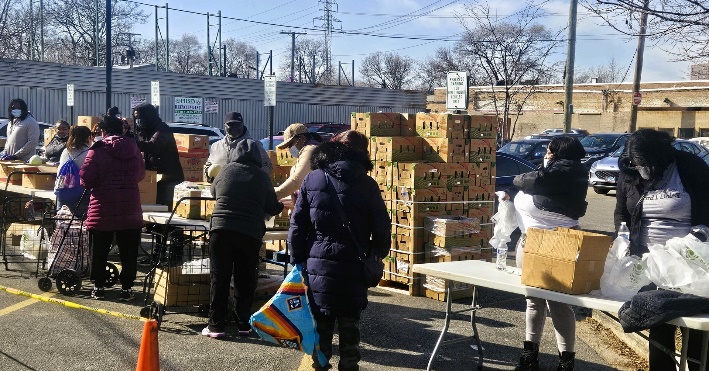 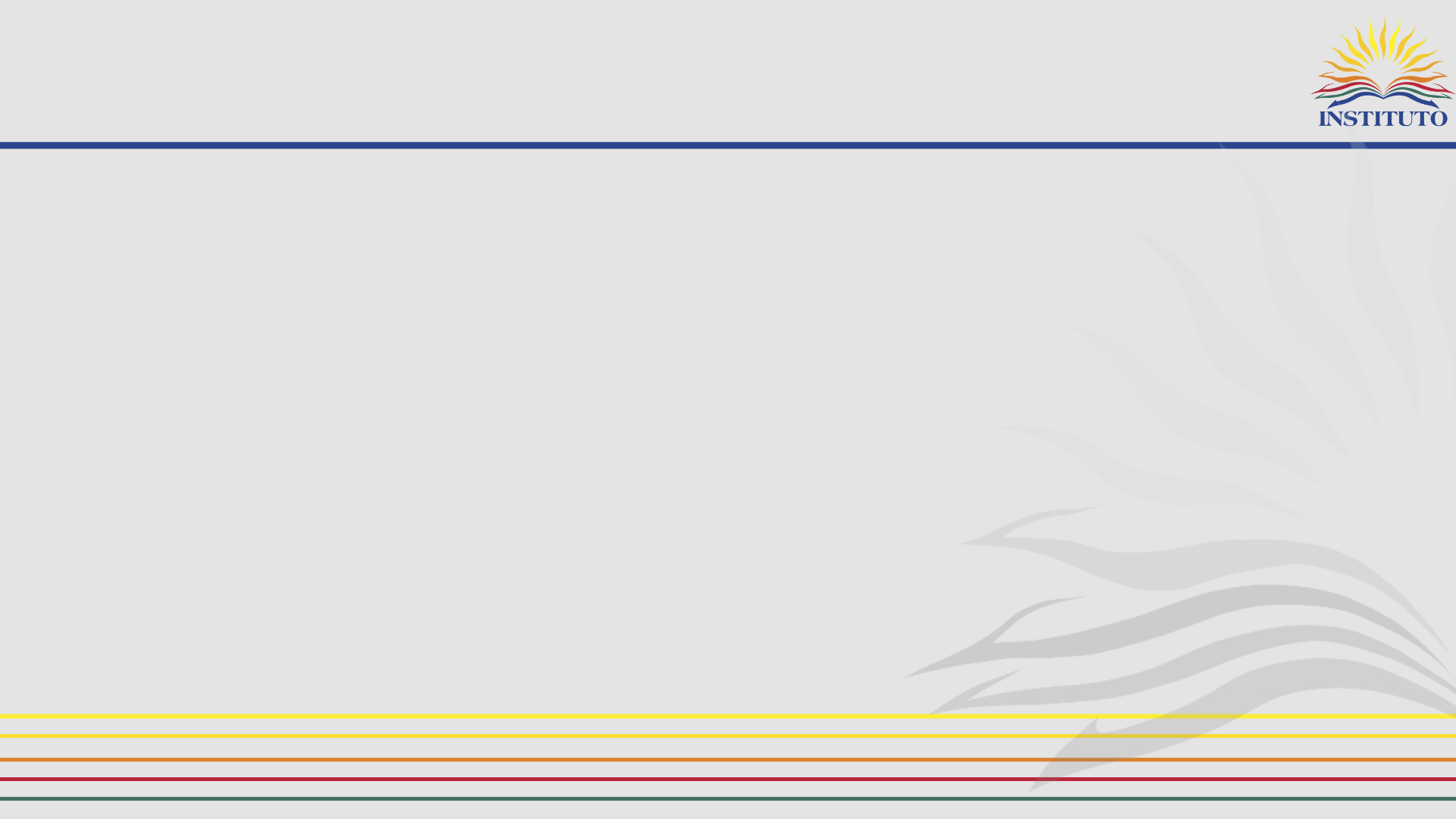 Community Navigators  outside a Police Station
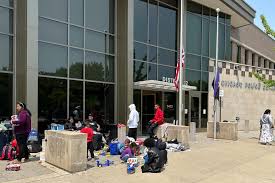 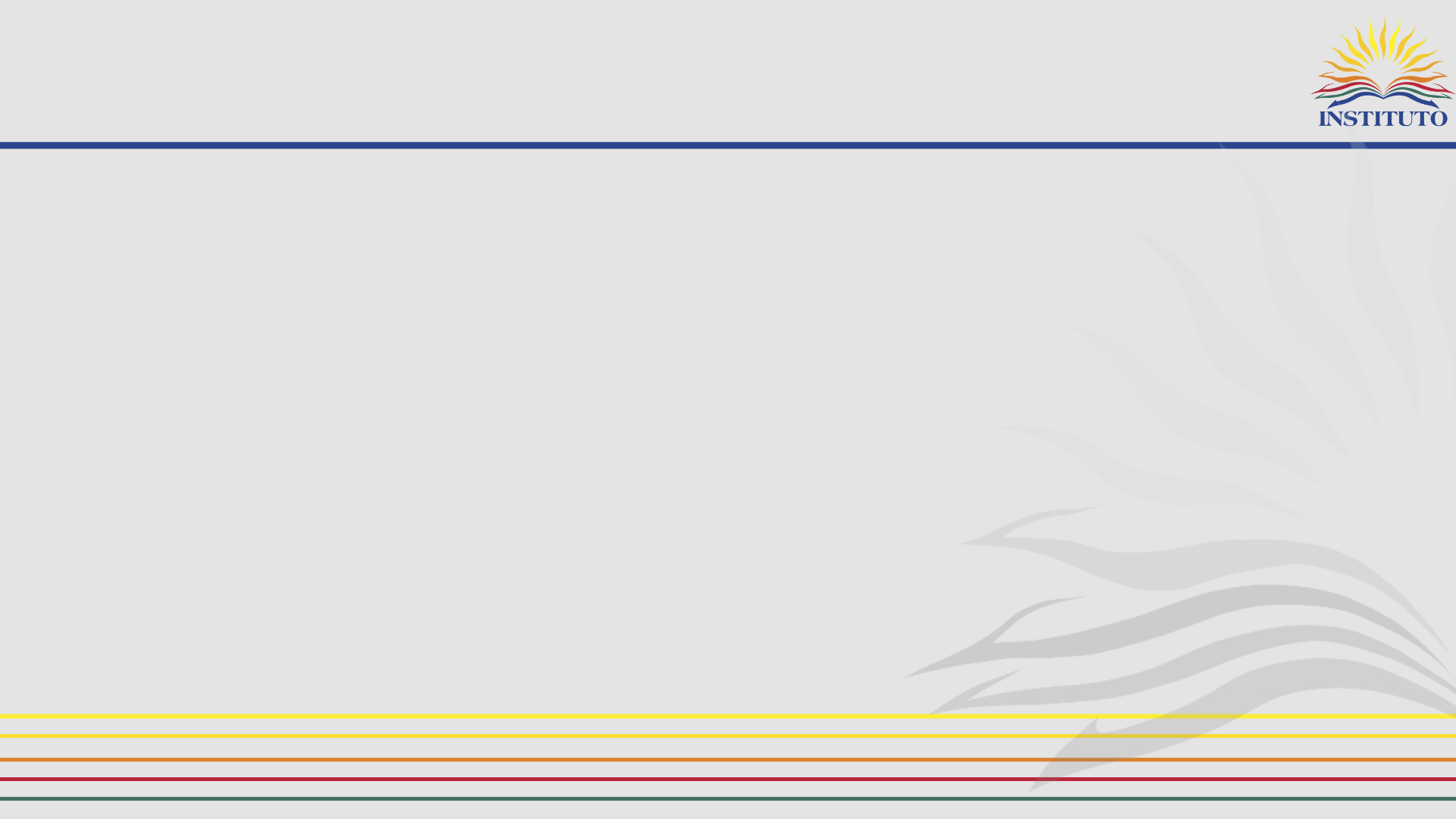 CENTRALIZED WORKSHOP FOR TPS






Truman College Nov 8 – Metcalf Bldg Dec 8
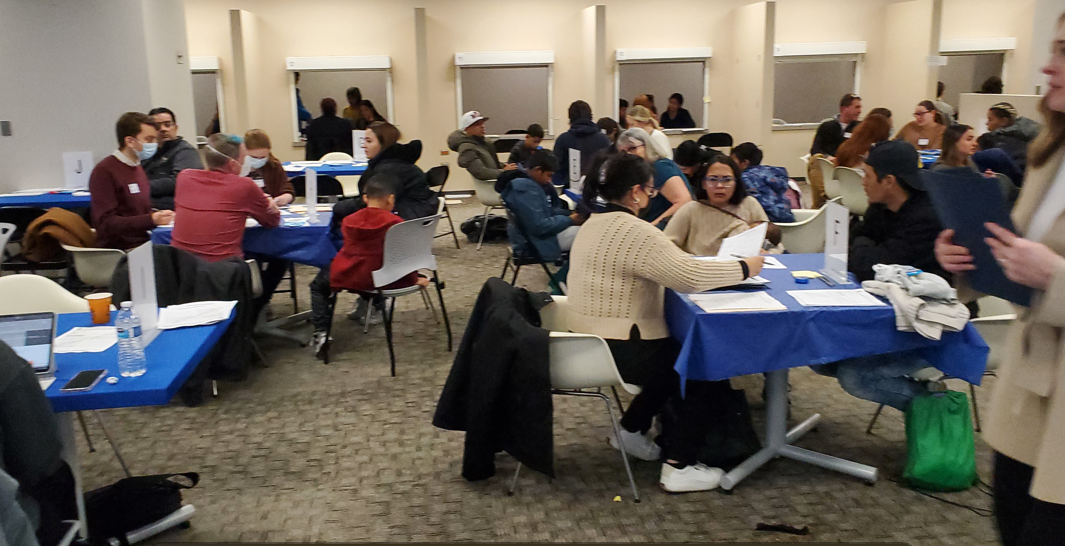 Legal Screenings and related ILS services for Venezuelan Refugees
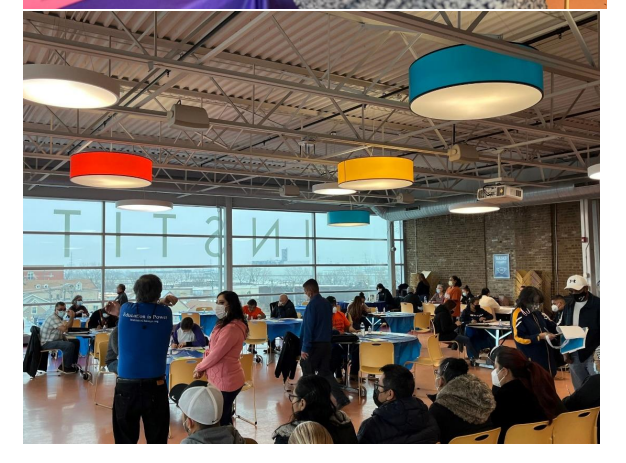 INITIAL SCREENING 26 Individuals 
SECOND WORKSHOP JAN 14 – w/ 34 additional screenings.
Career Pathways personnel & KAB provided City Key to >90 participants.
IDPL Community Navigators helped to interview and fill out forms.
ICCB  TITLE II   Career Pathways Navigator.   Gabe Perez.
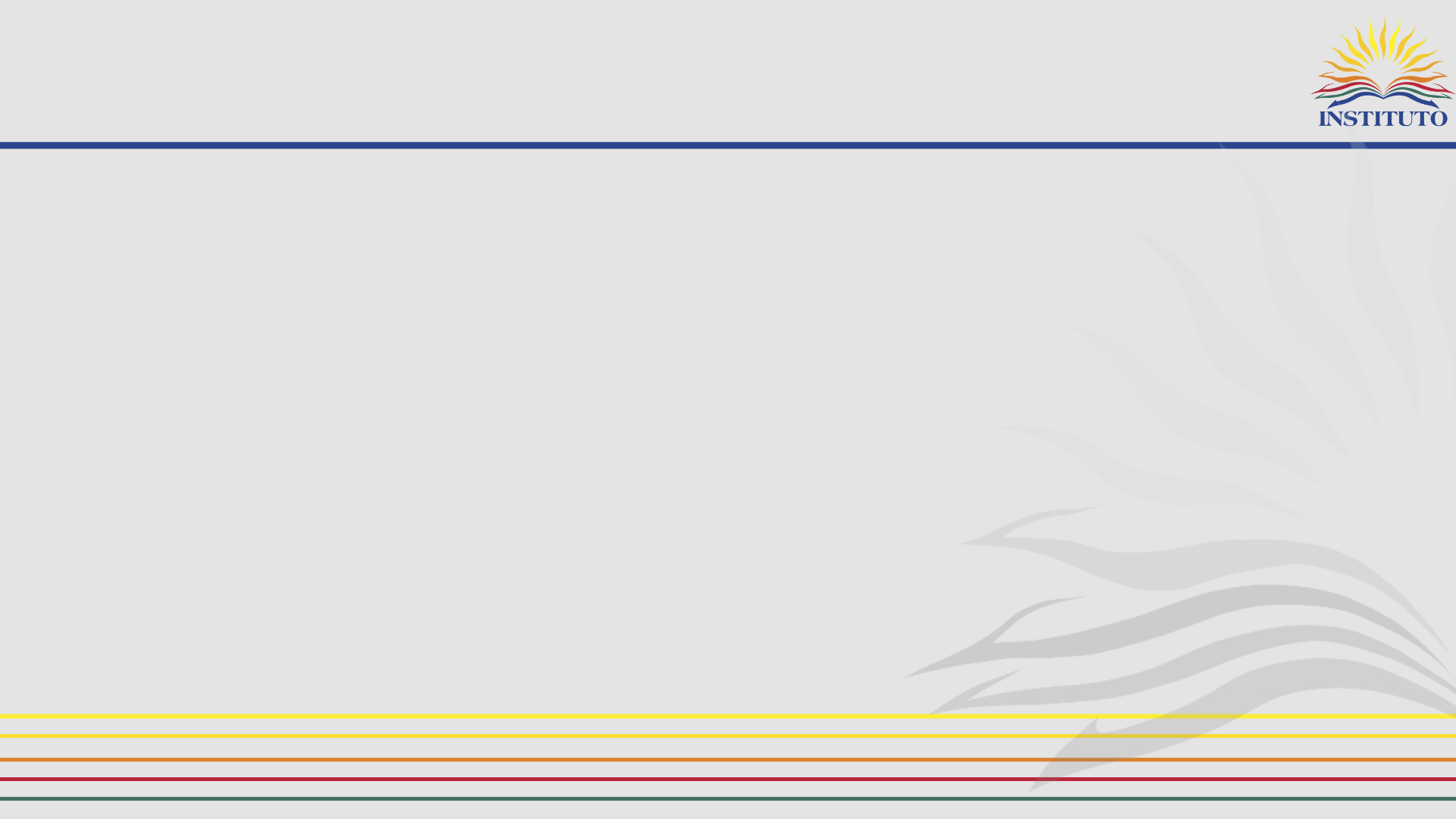 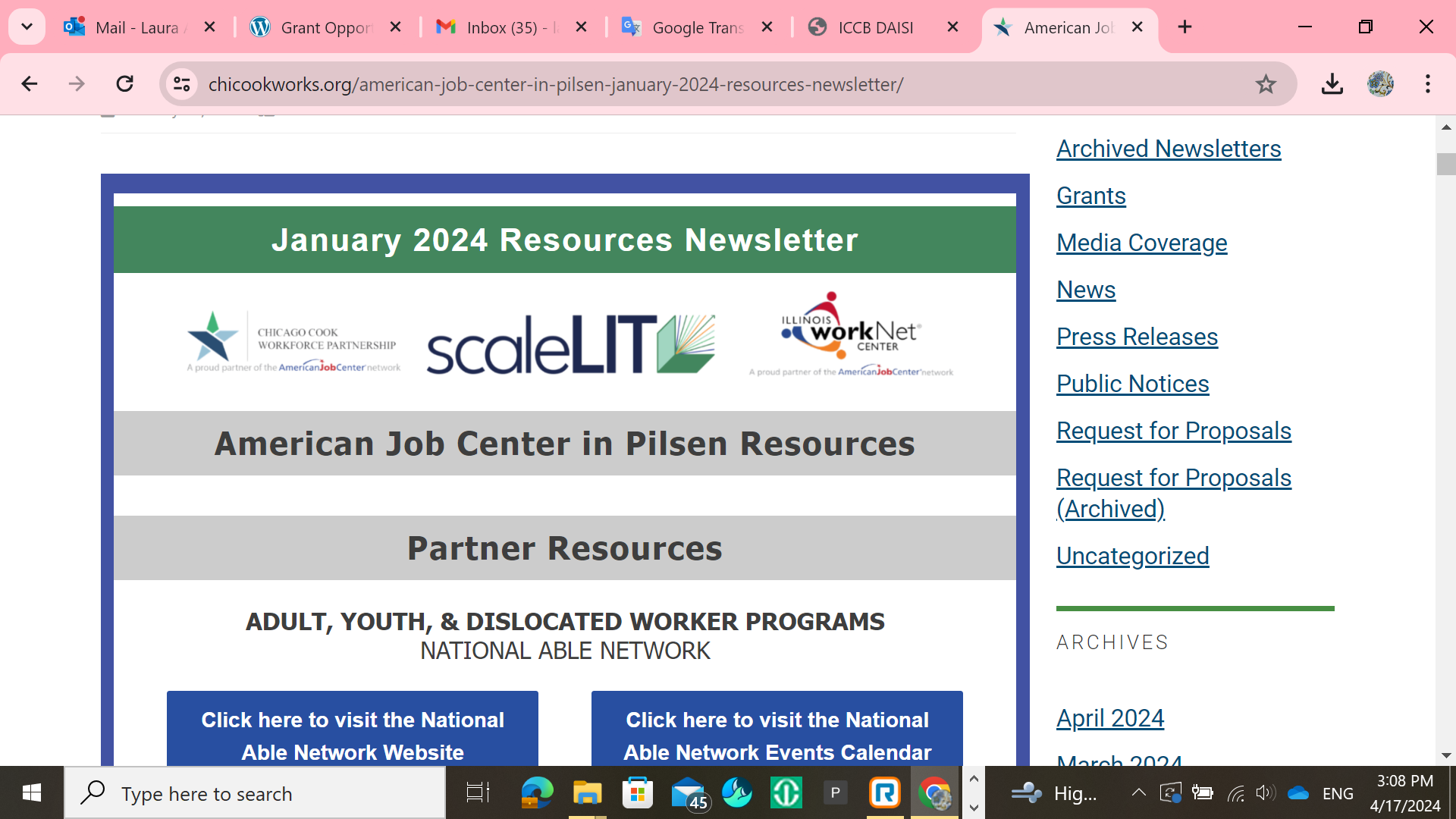 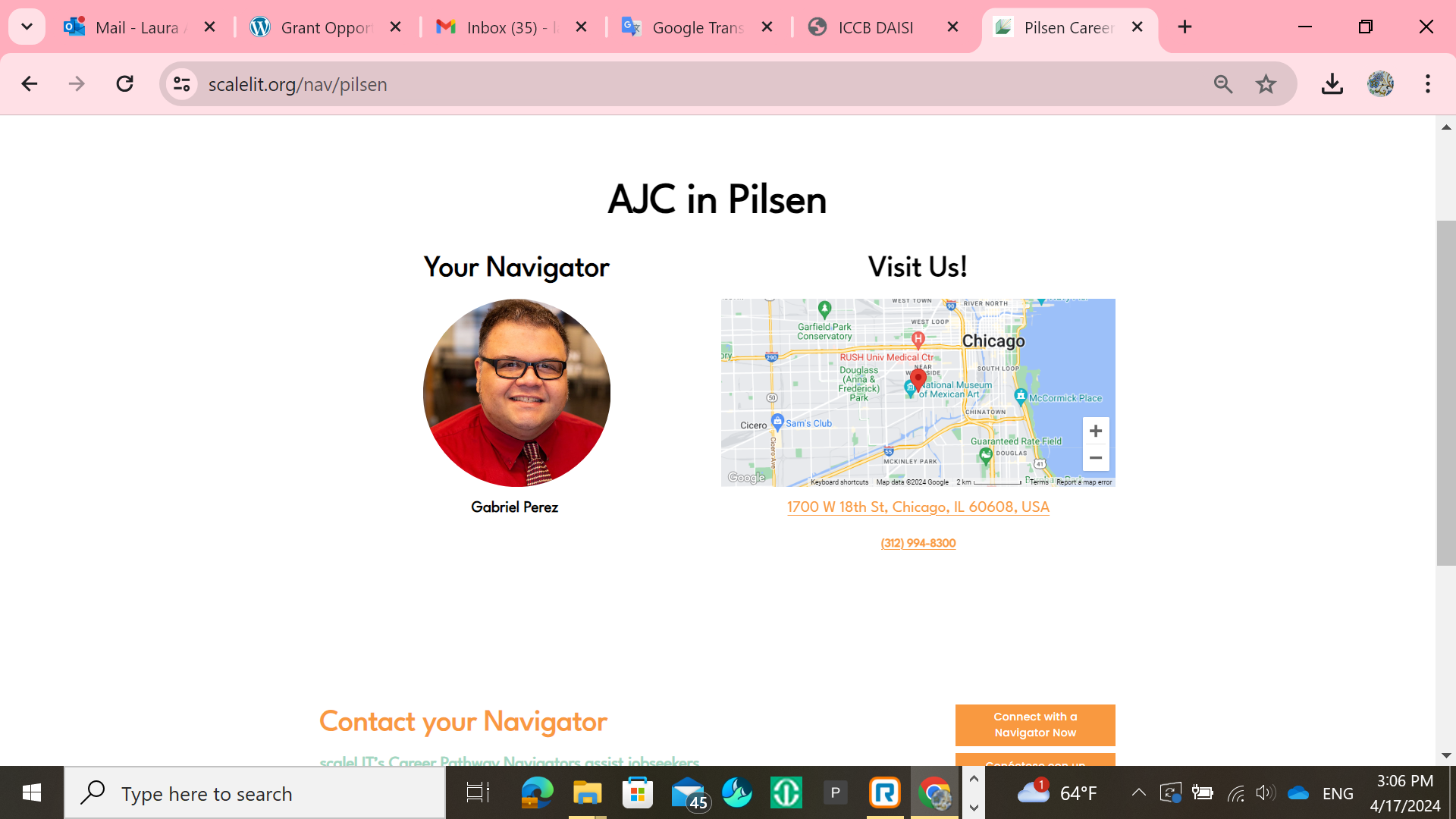 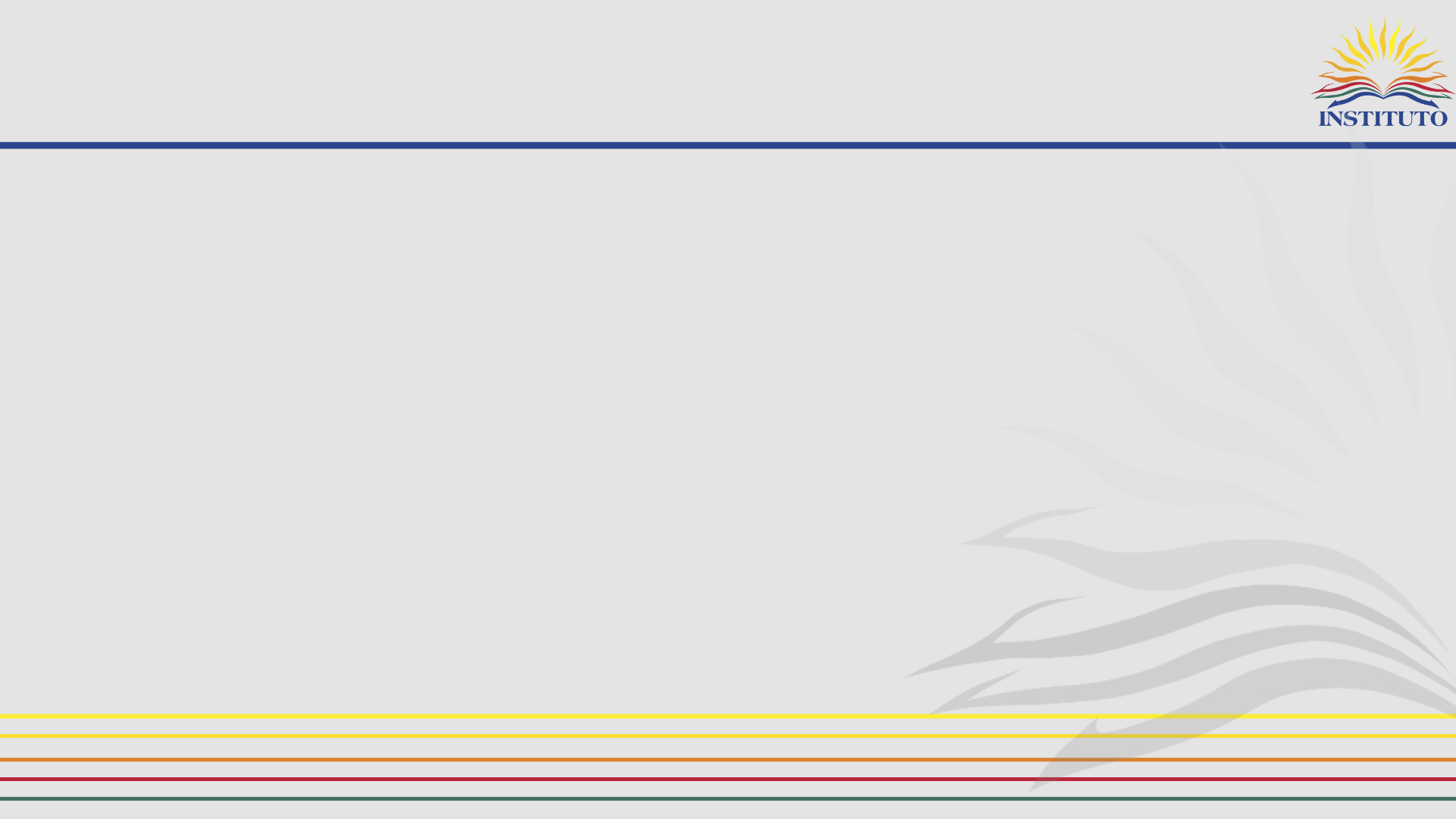 SBA (Southern Border Arrivals). 
Newly Arrived Immigrants – Instituto Contacts

Case Workers at Shelters

Immigration Legal Services

ESL & Family Literacy

Community Navigators.
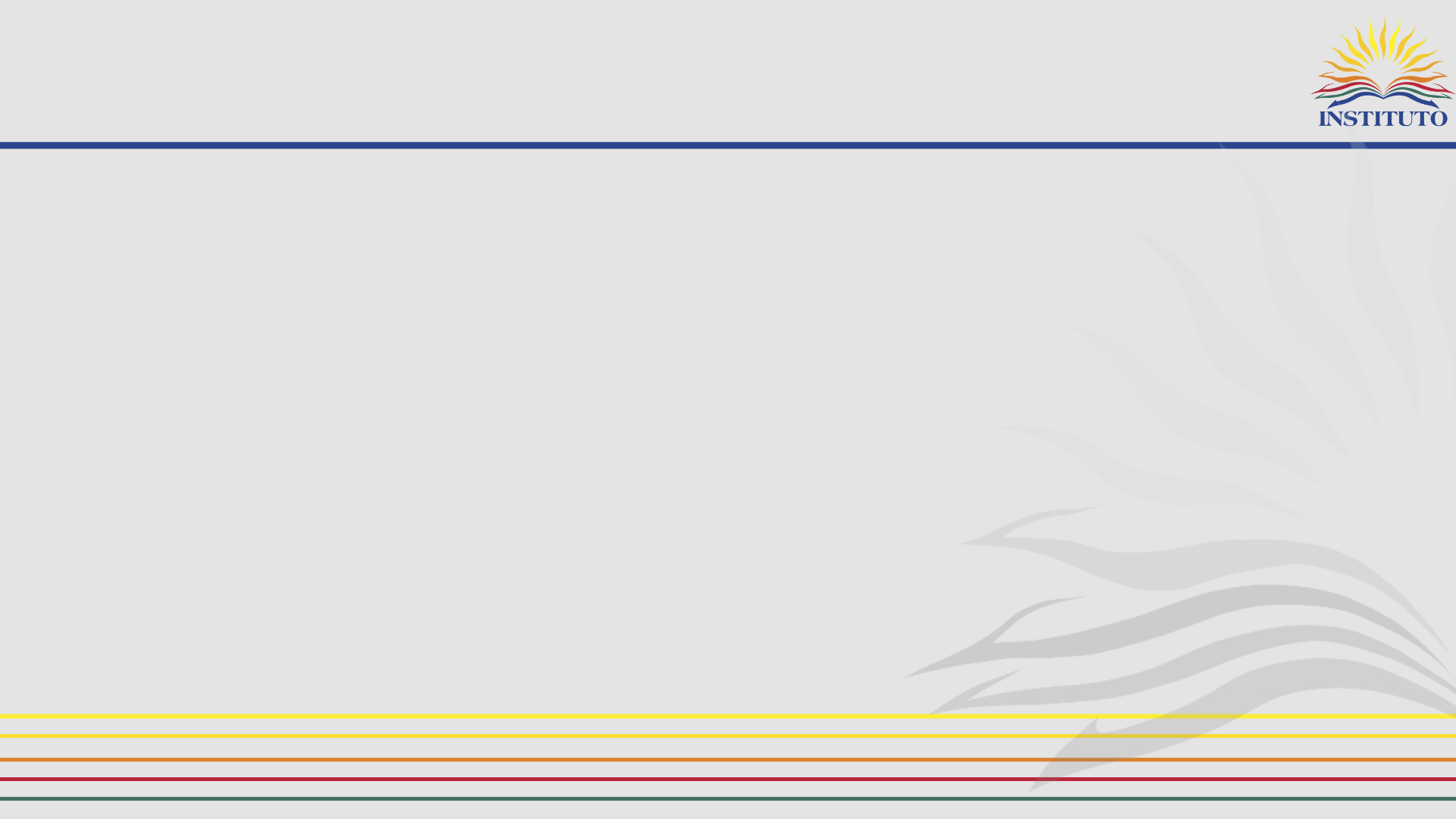 The use of Social Media of SBA (Recent Immigrants) to look for information and Communication.
Instituto del Progreso Latino Social Media Applications:
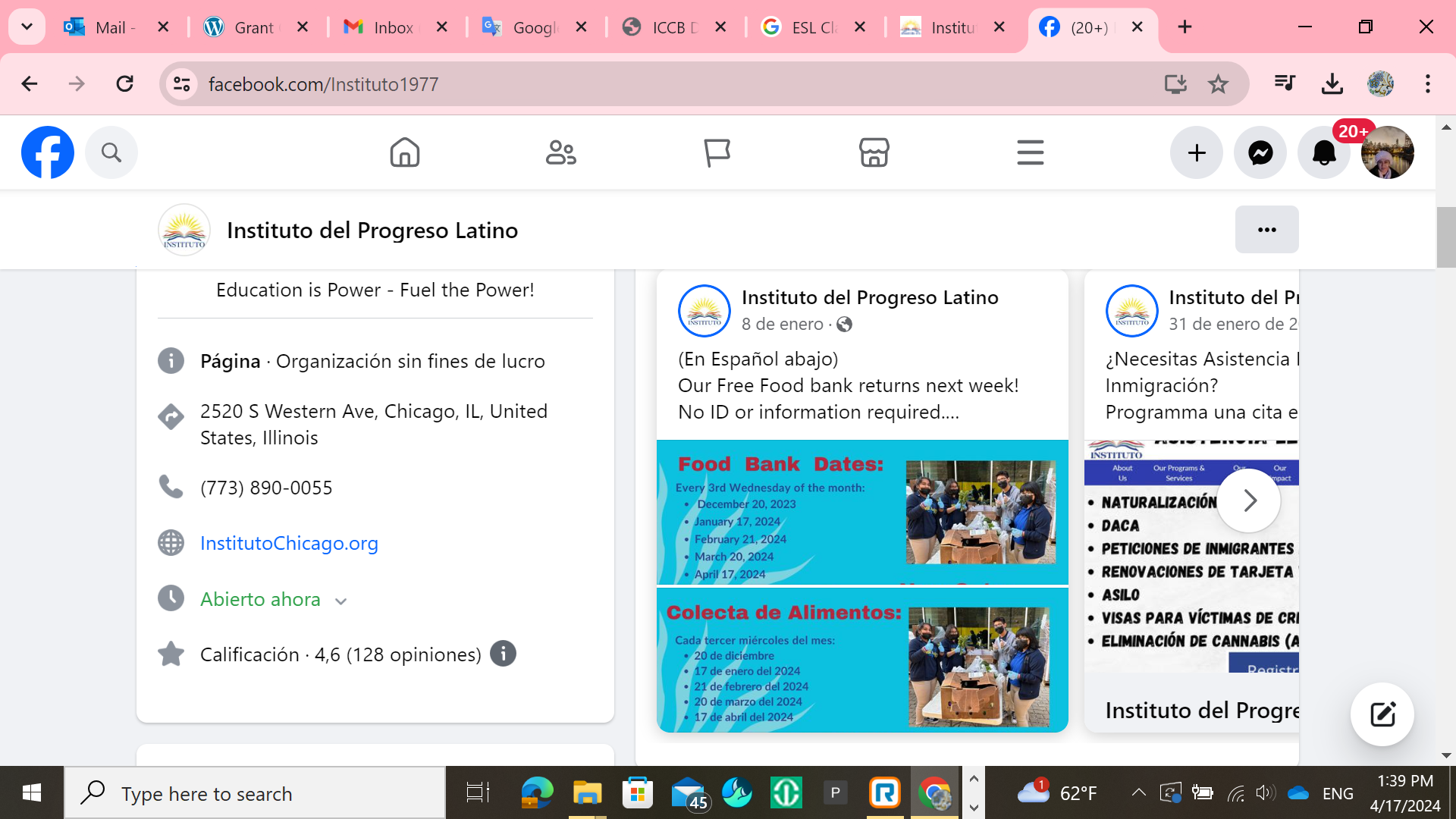 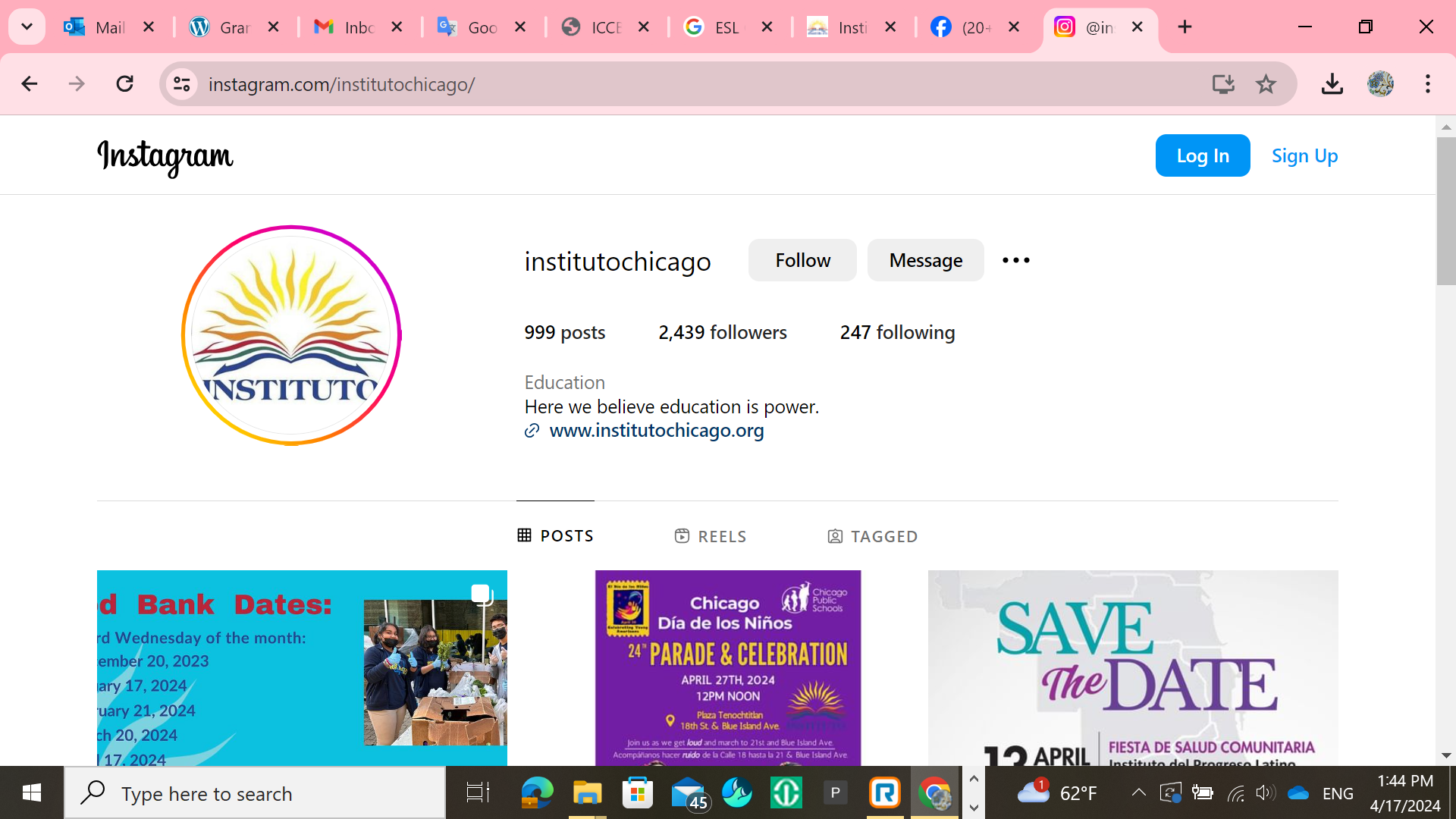 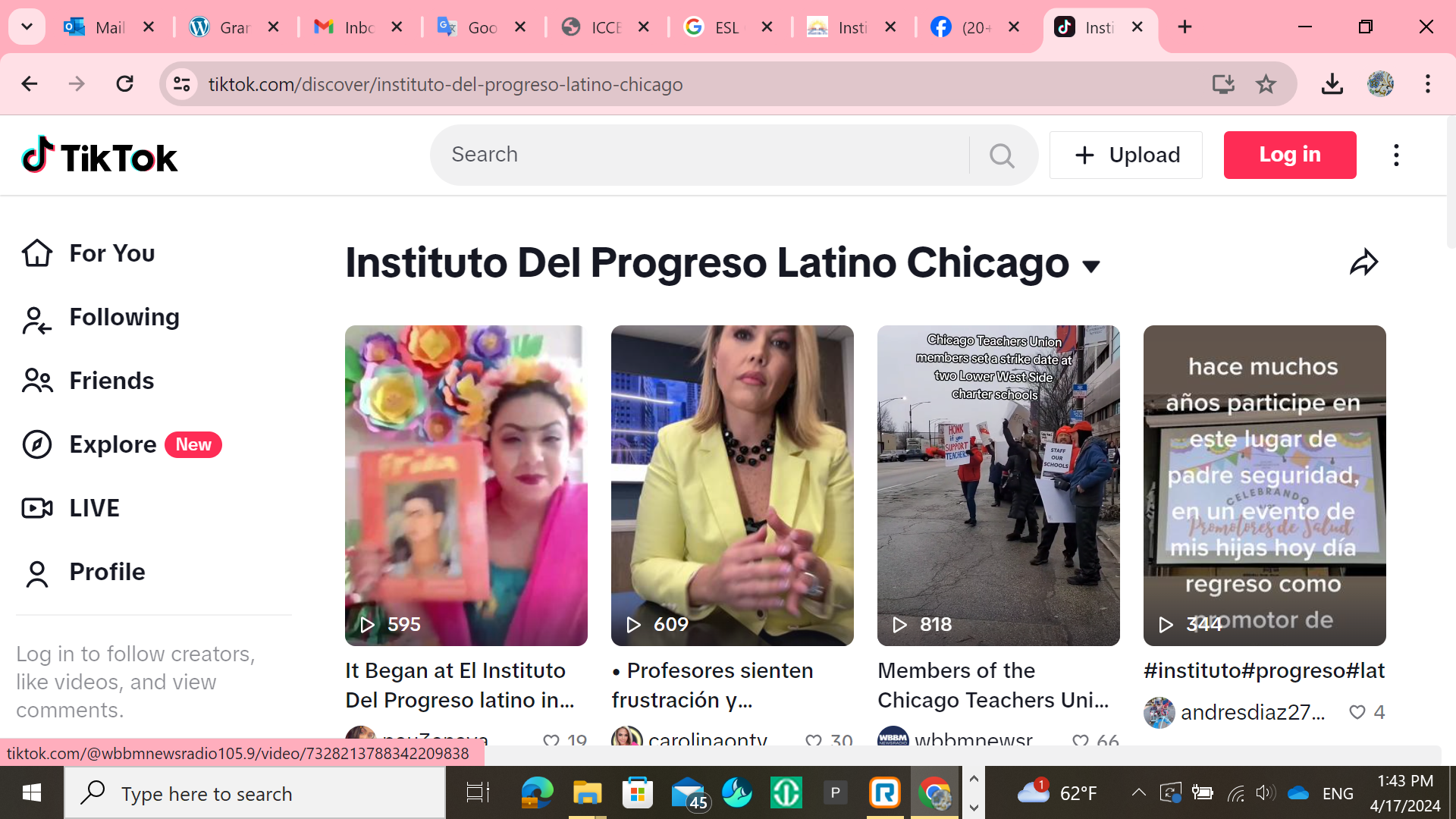 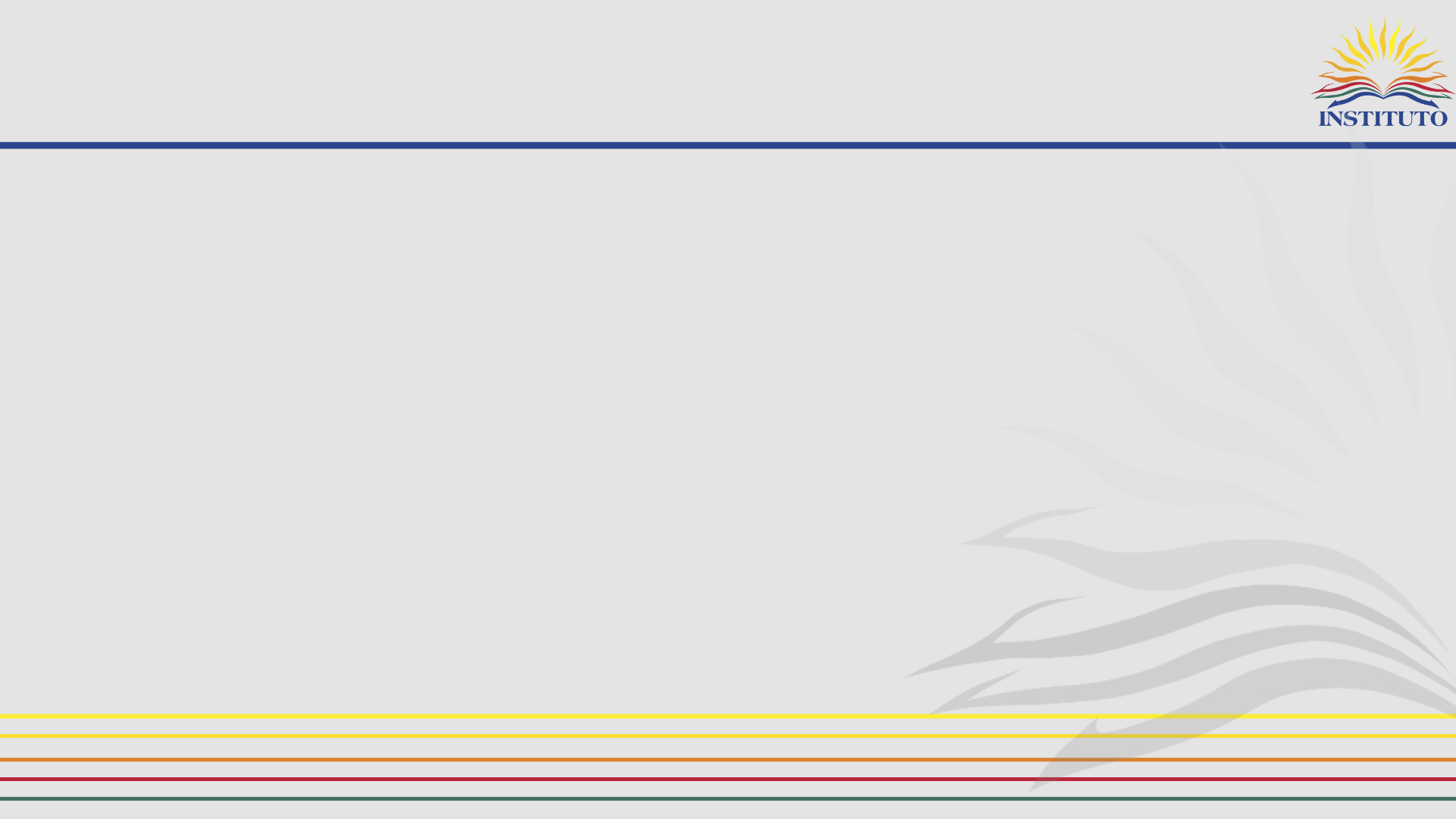 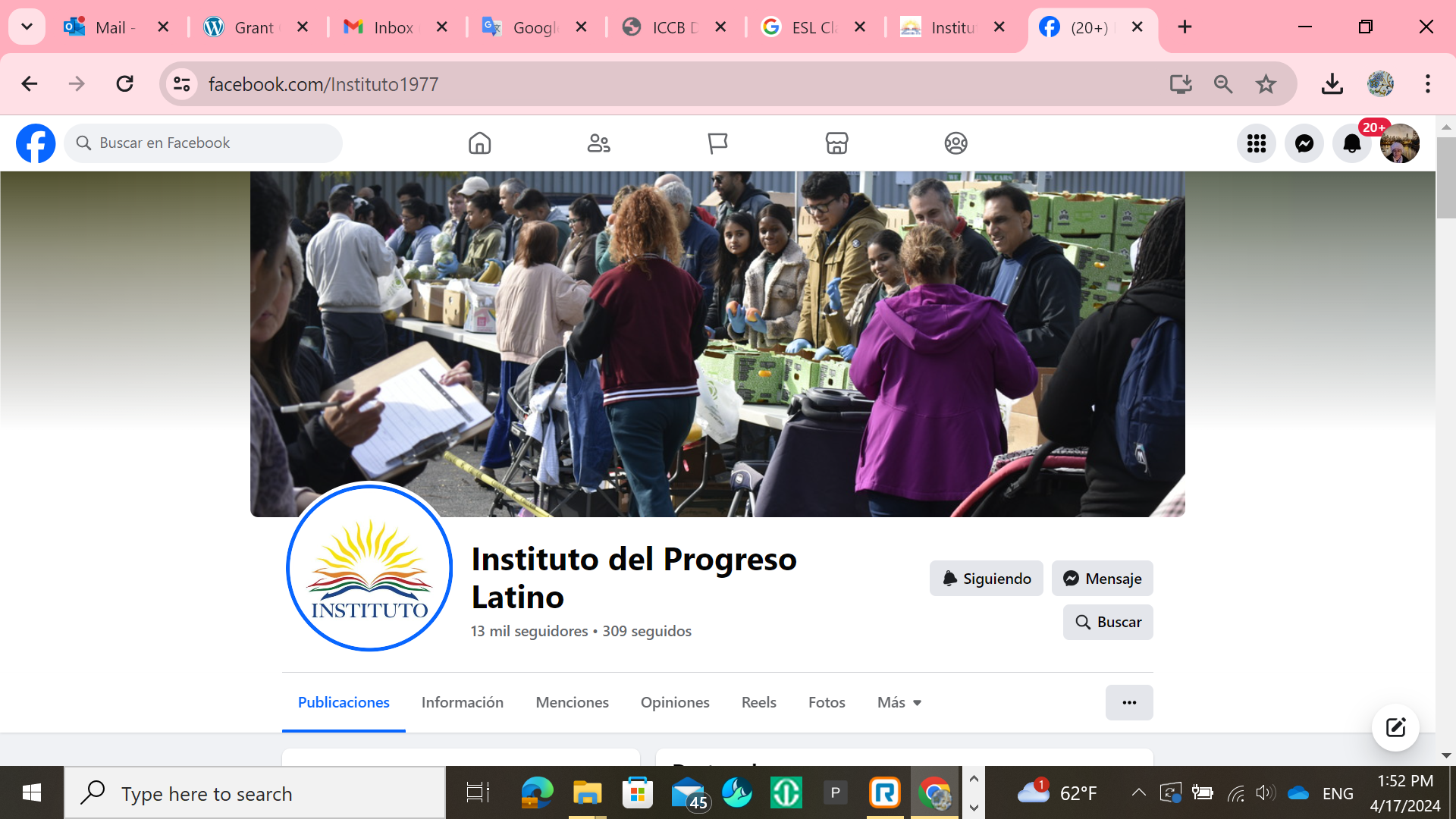 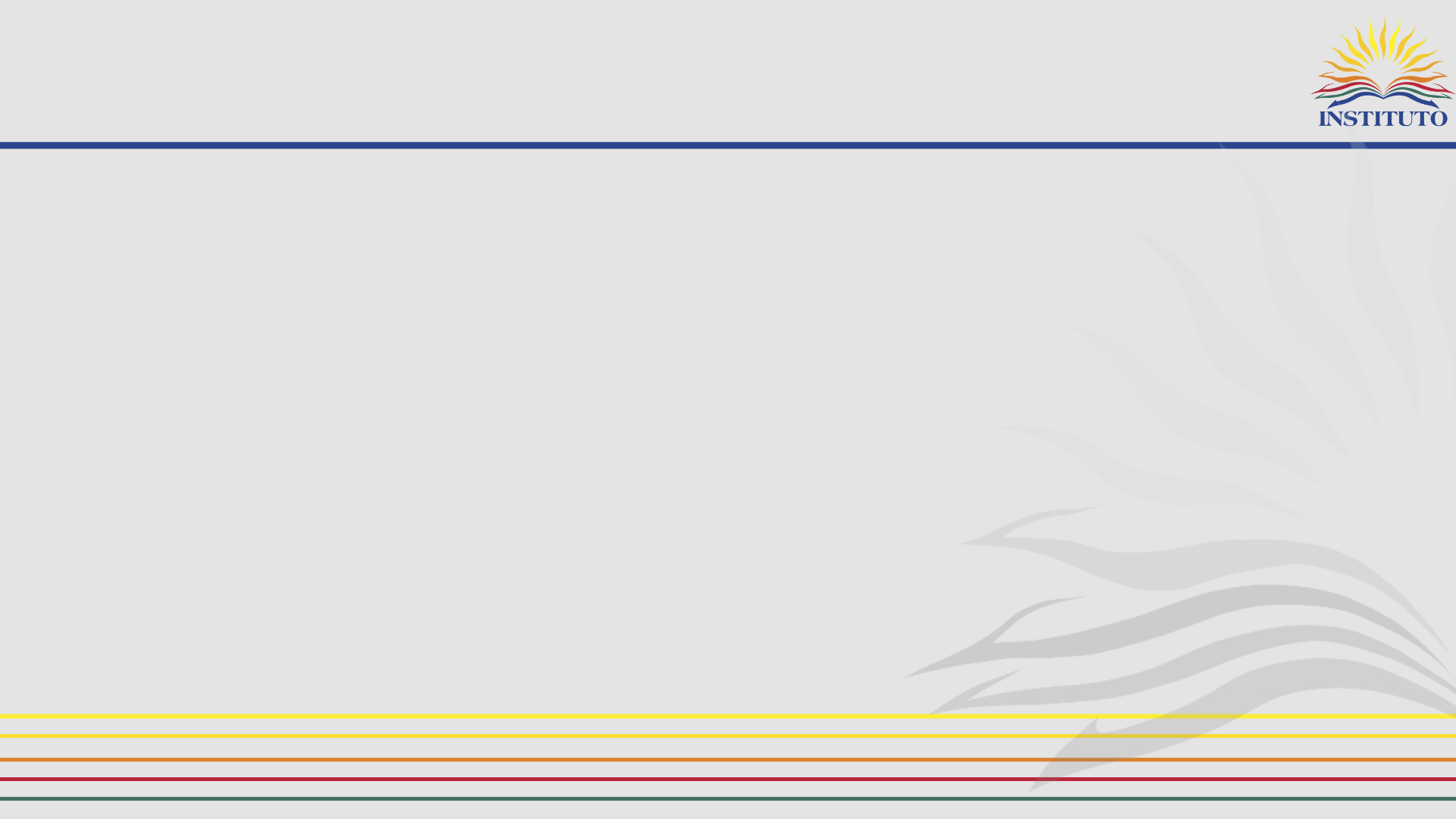 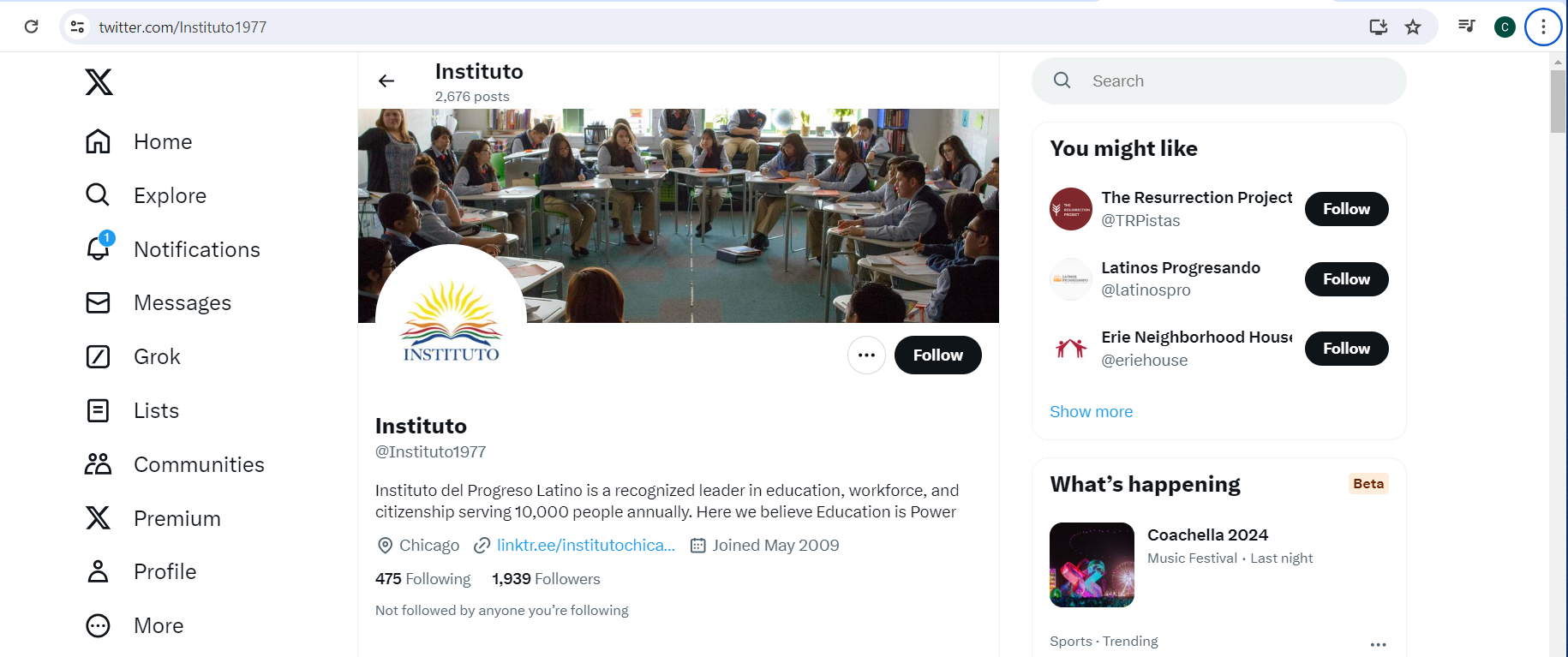 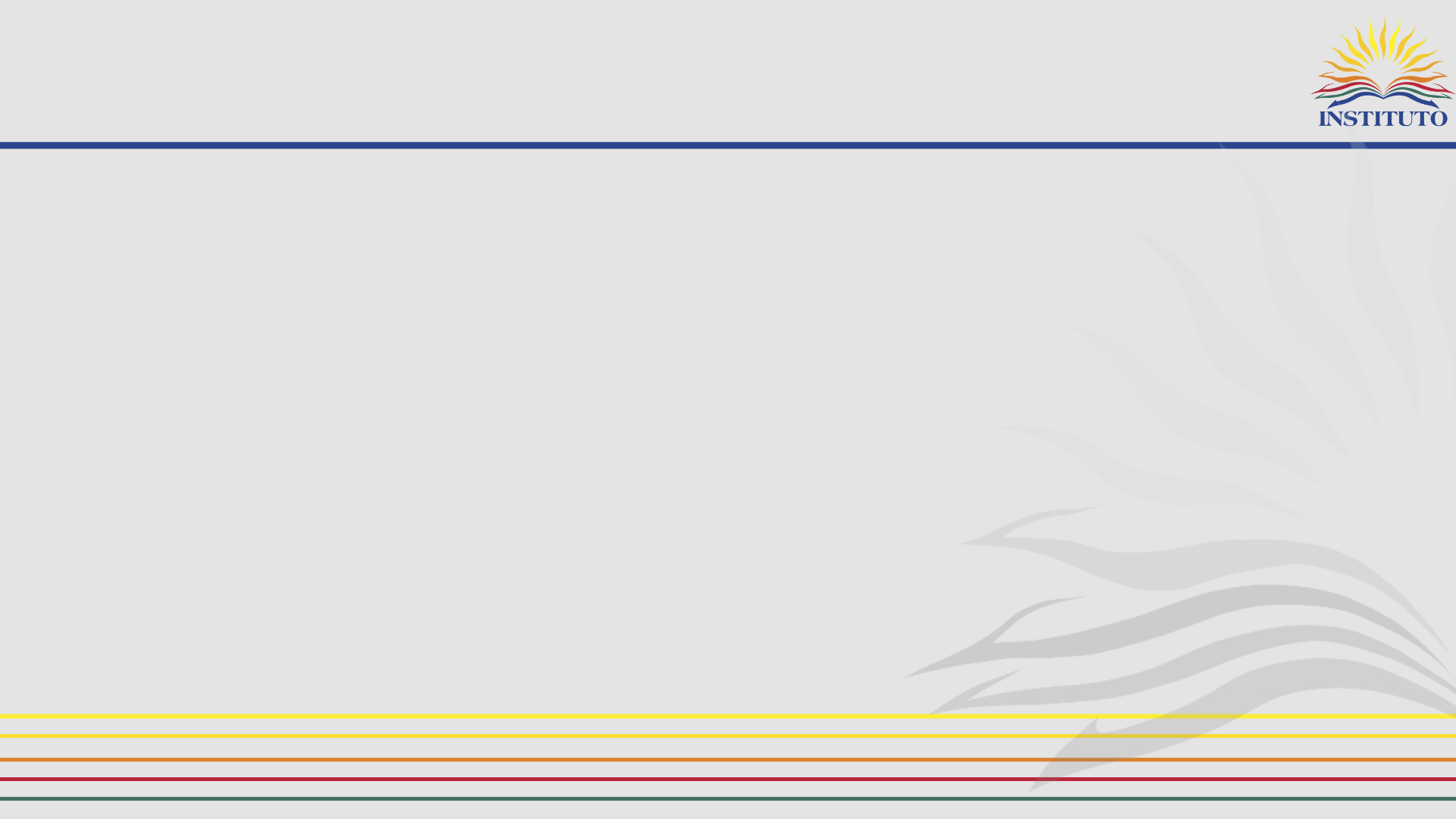 IEL – CE PROGRAMMING AT INSTITUTO.

-IEL-CE Competencies by level:
-400 NRS Levels 2 & 3 – Community Resources, Democratic Process and some employment Competencies.
-50 NRS Levels 3 & 4 – Employment and Career Exploration competencies, and the school system.
-20 Bridge and ICAPS II – Public Health System competencies; Employment and Community competencies.
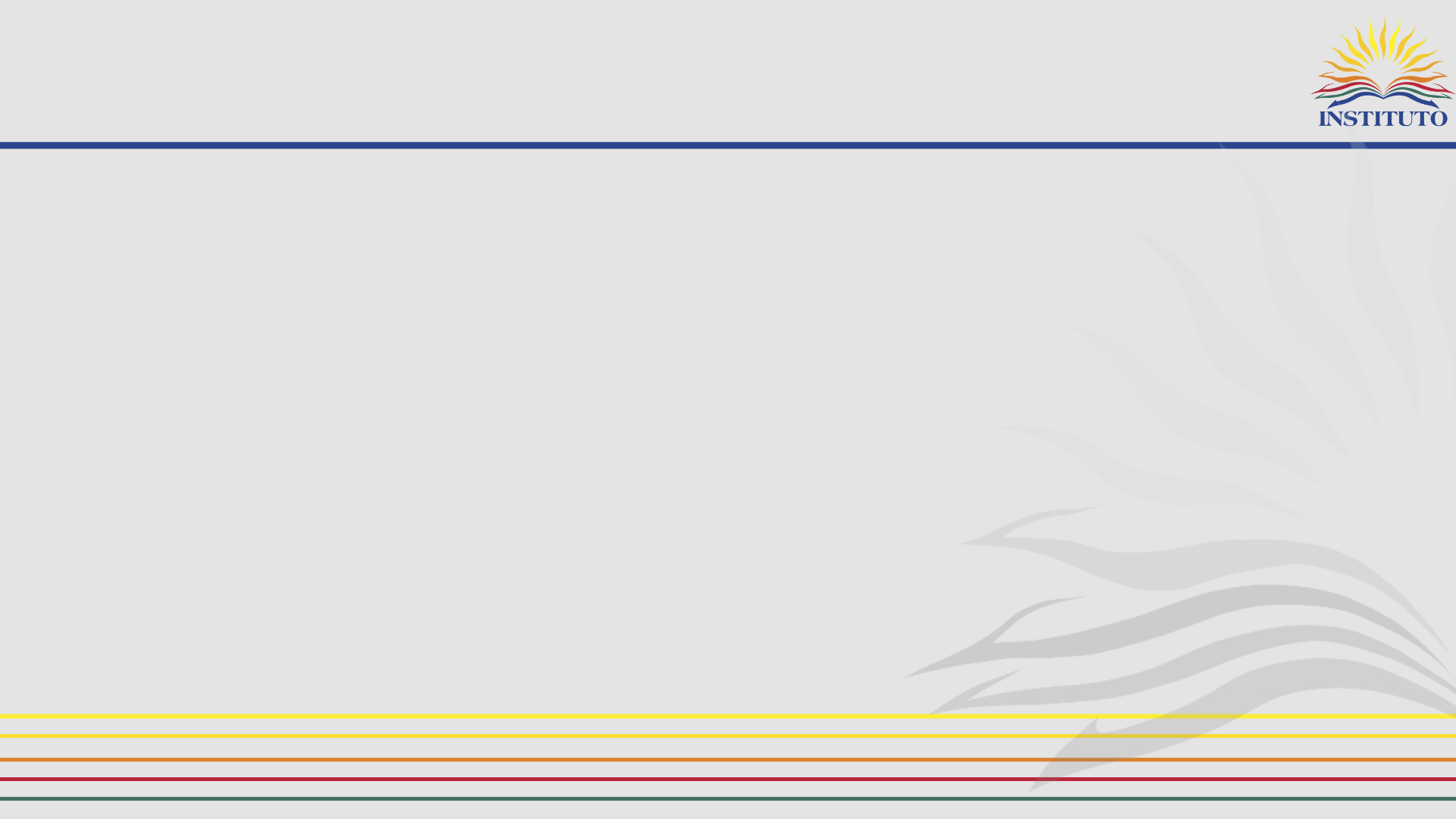 IEL – CE PROGRAMMING AT INSTITUTO.

-BURLINGTON ENGLISH Digital Platform. Promotes the use of all Illinois Civics Competencies in Levels 2 to 4, and Carreras en Salud (Bridge Program and ICAPs courses).
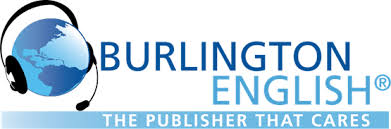 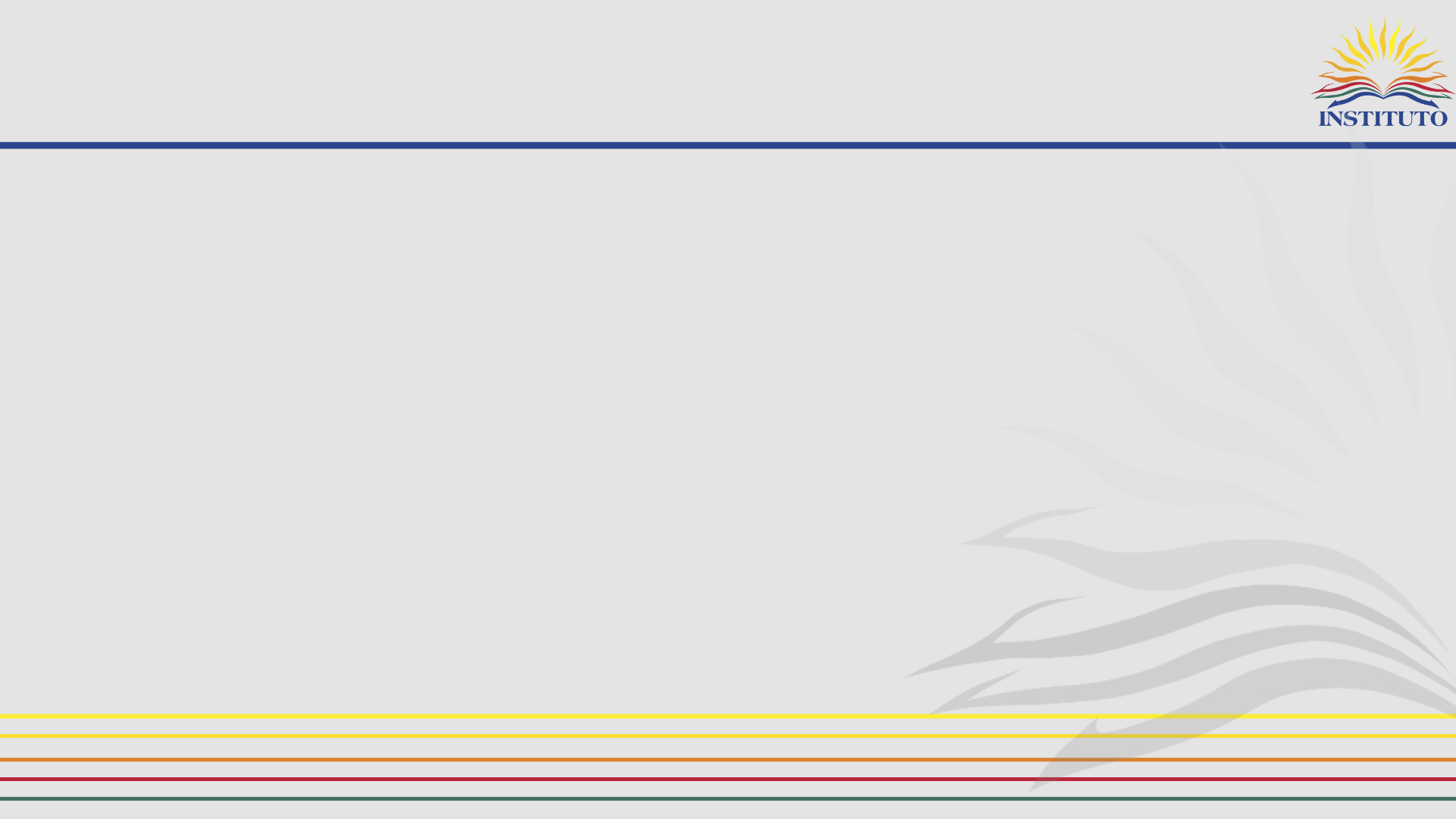 Burlington English
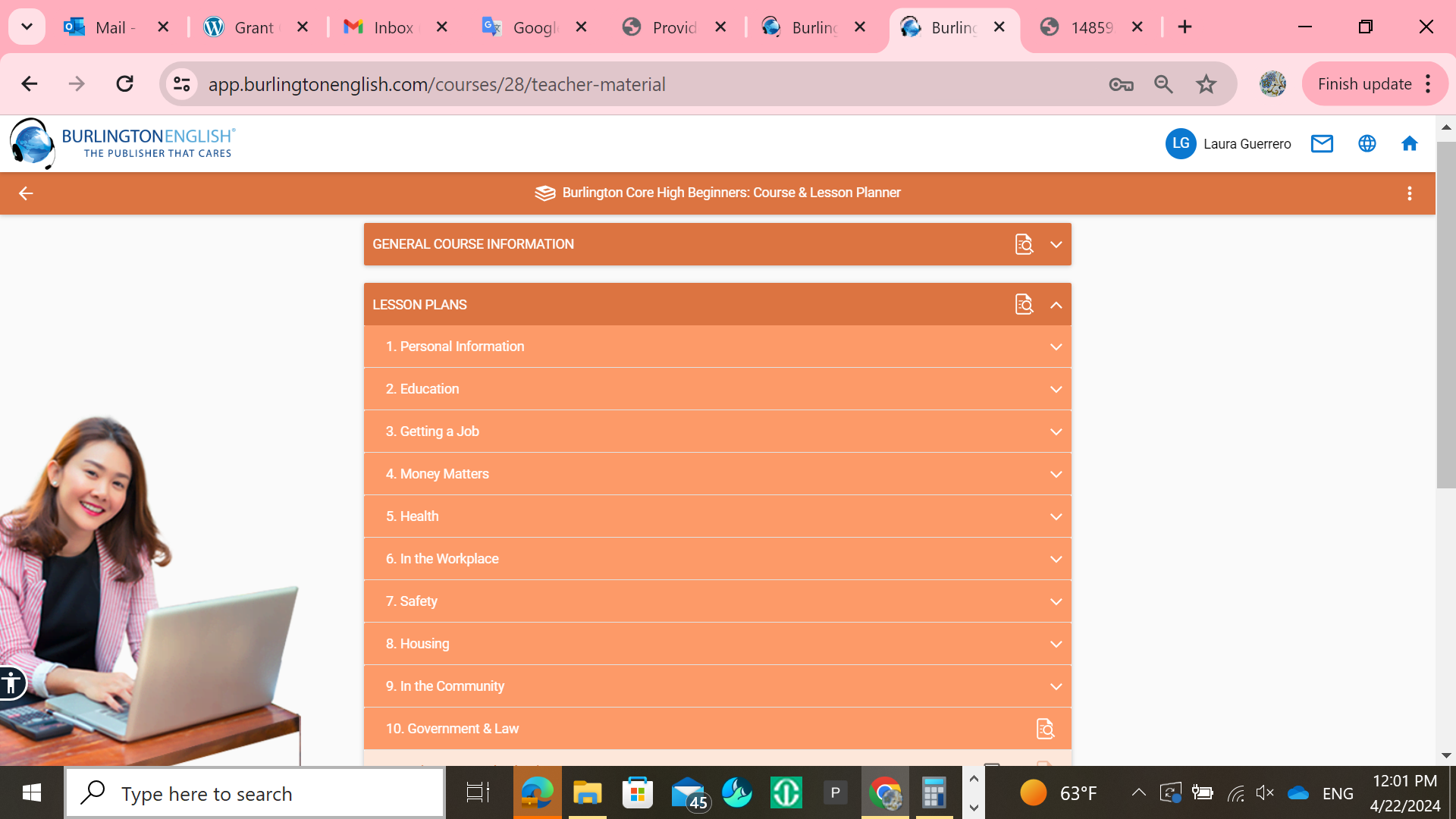 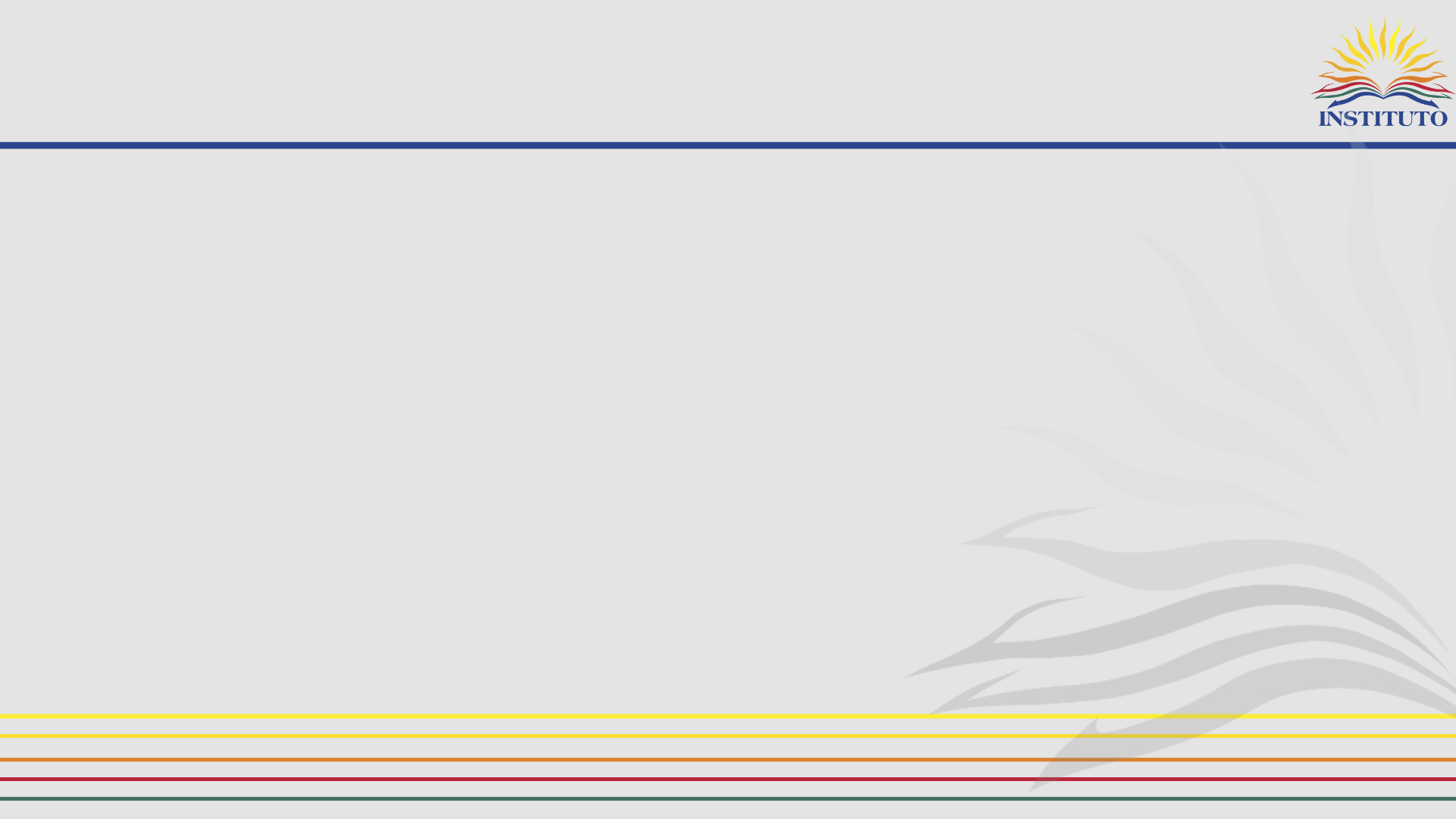 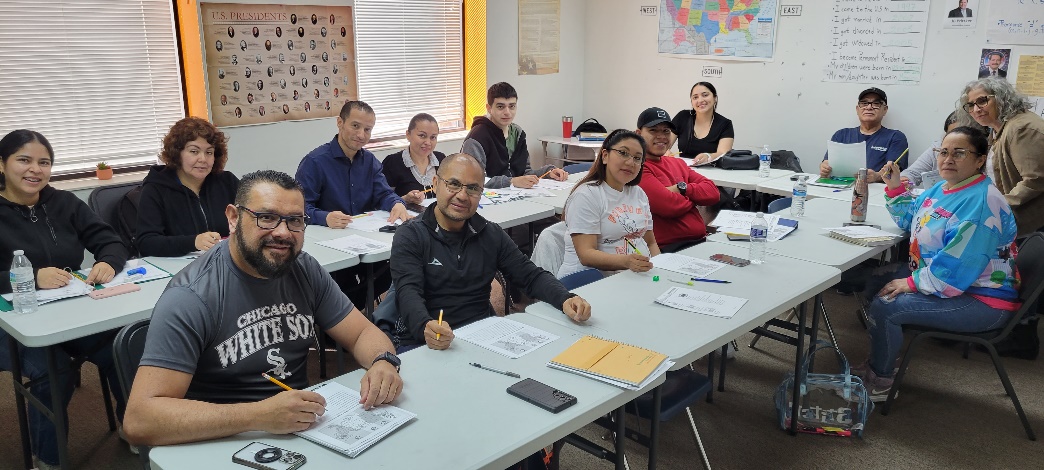 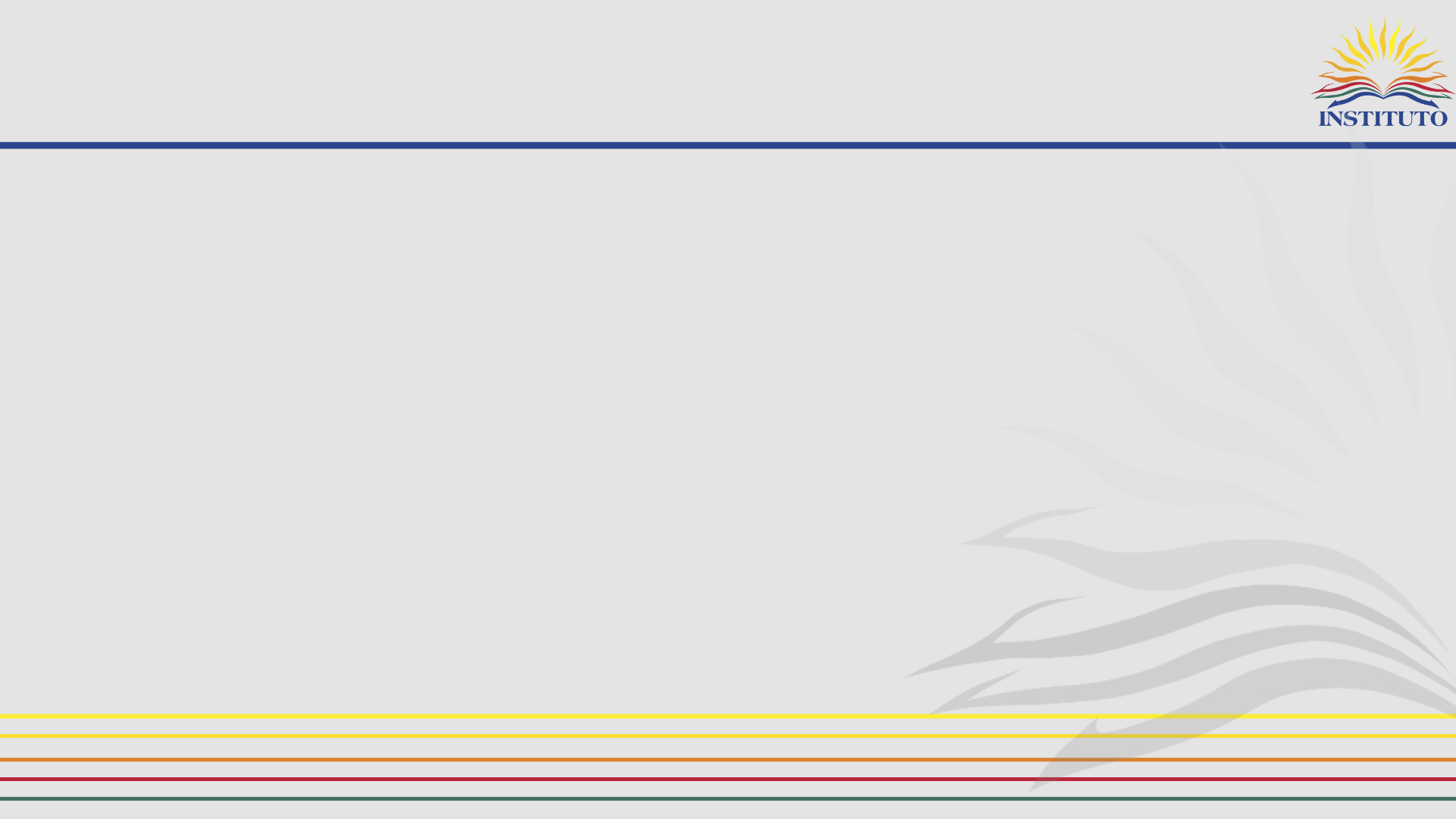 FAMILY LITERACY PROGRAM AND YOUTH LEADERSHIP AND STEM  PROGRAMS
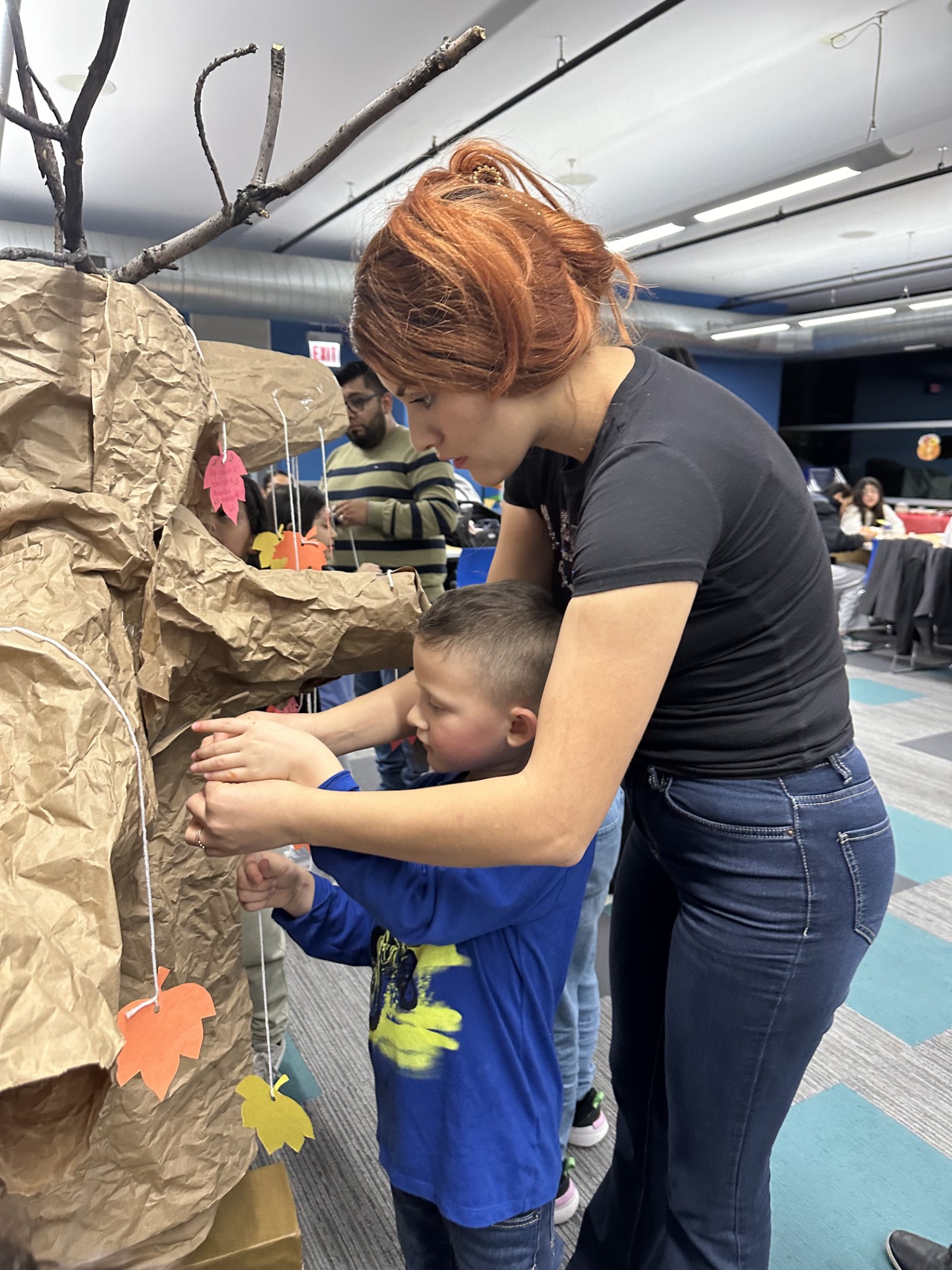 -3 TO 8 YEARS OLD.
-Students’ children.
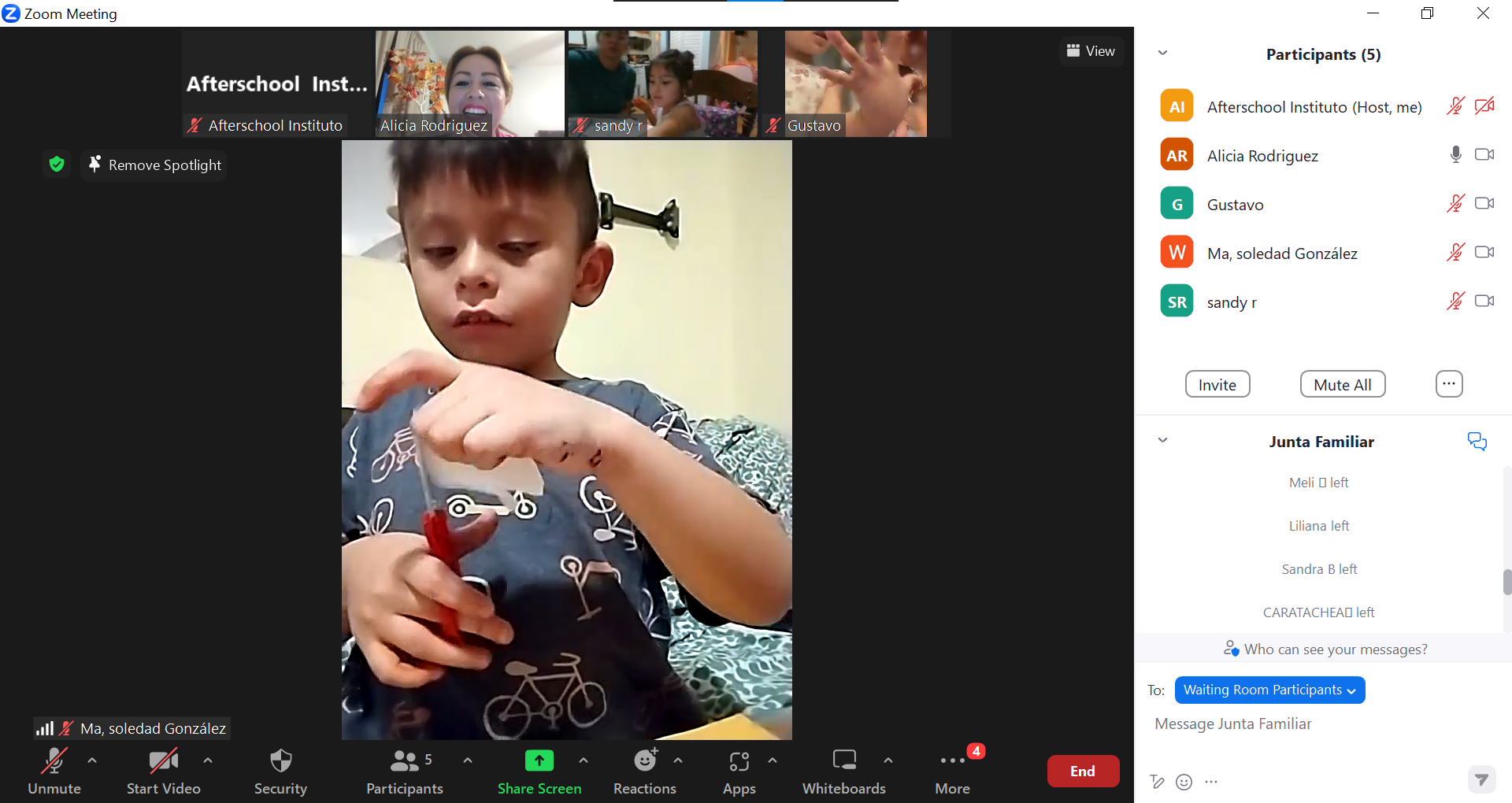 -Students from 2nd to 8th grades. 
-Partnership with Irma Ruiz Elementary School.
-From 3 to 7 pm.
Contact Information
Stephen Alderson Dean of Adult Education  steve@idpl.org    
Laura A. Guerrero  Assistant Dean of Adult Education
 l.guerrero2@idpl.org